ОБРАЗОВАЊЕ АРХИЕПИСКОПИЈЕ: АРХИТЕКТУРА ЖИЧЕ И ПРВИХ СРПСКИХ ЕПИСКОПСКИХ ЦРКАВА
ПАД ЦАРИГРАДА ПОД ЛАТИНСКУ ВЛАСТ 1204.ГОДИНЕ, ОЗНАЧИО ЈЕ ПРЕКРЕТНИЦУ У ЦЕЛОКУПНОМ ДОТАДАШЊЕМ УСТРОЈСТВУ ОДНОСА ВИЗАНТИЈЕ И ДРЖАВА КОЈЕ СУ БИЛЕ ОФОРМЉЕНЕ НА БАЛКАНУ, СРБИЈЕ И БУГАРСКЕ. НОВА СИТУАЦИЈА У ЗНАТНОЈ ЈЕ МЕРИ ДОВЕЛА ДО ПОРАСТА АЛИ И МЕЂУСОБНОГ СУЧЕЉАВАЊА УТИЦАЈА РИМСКЕ ЦРКВЕ И УГАРСКЕ КРАЉЕВИНЕ НА ОВИМ ПРОСТОРИМА: ПАПА ЈЕ НАСТОЈАО ДА НА ПРОСТОРЕ ОБЕ ДРЖАВЕ ПРОШИРИ ЗАПАДНО ХРИШЋАНСТВО, ШТО ЈЕ НАИЛАЗИЛО НА ИЗРАЗИТИ ОТПОР УГАРСКИХ СУВЕРЕНА КОЈИМА ЈЕ БИЛО ЈАСНО ДА БИ У  НОВОМ РАСПОРЕДУ СНАГА ОСТАЛИ БЕЗ МЕРЕ ПОТПОРЕ КОЈУ СУ ДО ТАДА ДОБИЈАЛИ ИЗ РИМА, КАО КАТОЛИЧКИ СЛЕДБЕНИЦИ НА ГРАНИЦИ ПРЕМА ПРАВОСЛАВНОМ СВЕТУ. С ДРУГЕ СТРАНЕ, И БУГАРСКА И СРБИЈА У ОВИМ ОКОЛНОСТИМА ТРАЖИЛЕ СУ СВОЈЕ МЕСТО, ОДНОСНО ЗВАНИЧНУ ПОТВРДУ ВИШЕГ СТЕПЕНА ДРЖАВНЕ ВЛАСТИ, КОЈУ СУ ТАКОЂЕ МОГЛИ ДА СТЕКНУ ЈЕДИНО ИЗ РИМА: БУГАРСКИ ЦАР КАЛОЈАН ЈЕ У ГОДИНИ ПАДА РОМЕЈСКЕ ПРЕСТОНИЦЕ ДОБИО ВЛАДАРСКЕ СИМБОЛЕ ОД ПАПЕ ИНОЋЕНТИЈА III; У СРБИЈИ ЈЕ ПРВИХ ГОДИНА СТОЛЕЋА ТРАЈАО СУКОБ ИЗМЕЂУ БРАЋЕ СТЕФАНА И ВУКАНА, ЗБОГ ЧЕГА СЕ, ИЗМЕЂУ ОСТАЛОГ,ТАЈ ИСТИ ЧИН ДОГОДИО НЕШТО ВИШЕ ОД ДЕЦЕНИЈЕ КАСНИЈЕ.
НАКОН КОНФУЗНОГ И НЕДОВОЉНО ПОЗНАТОГ ПЕРИОДА УНУТАРСРПСКИХ СУКОБА ПОДСТИЦАНИХ ИЗ УГАРСКЕ И БУГАРСКЕ ТОКОМ ПРВИХ ГОДИНА 13. ВЕКА, СТЕФАН ЈЕ, КАКО ИЗГЛЕДА, ДО 1205. ПОВРАТИО ВРХОВНУ ВЛАСТ НАД СРБИЈОМ, И У МЕРИ КОЈА ЈОШ УВЕК НИЈЕ У ПОТПУНОСТИ РАЗЈАШЊЕНА, СПРОВЕО ЗАОКРЕТ У ПОЛИТИЦИ ПРЕМА ЦАРСТВУ РАСПАРЧАНОМ НА ВИШЕ ЈЕДИНИЦА СА СЕДИШТИМА У НИКЕЈИ (ЦАРСТВО ЛАСКАРИСА), ЕПИРУ (ДЕСПОТАТ ДИНАСТИЈЕ АНЂЕЛА) И ТРАПЕЗУНТУ (ЦАРСТВО ВЕЛИКИХ КОМНИНА): ОТПУСТИО ЈЕ С ДВОРА СВОЈУ ПРВУ СУПРУГУ, ПРИНЦЕЗУ ЕВДОКИЈУ, ЋЕРКУ ЦАРА АЛЕКСИЈА III АНЂЕЛА, И У НЕКОМ ТРЕНУТКУ ПРЕ ИЛИ ПОСЛЕ РИТУАЛНОГ ИЗМИРЕЊА СА ВУКАНОМ НАД МОШТИМА ОЦА И РОДОНАЧЕЛНИКА ДИНАСТИЈЕ СВЕТОГ СИМЕОНА, ОЖЕНИО СЕ УНУКОМ ВЕНЕЦИЈАНСКОГ ДУЖДА АНДРЕЈЕ ДАНДОЛА, АНОМ ДАНДОЛО, ШТО ЈЕ, ТРЕБА РЕЋИ, ОСТАЛО ПОЗНАТО ПРЕМА ПОДАТКУ ЗАБЕЛЕЖЕНОМ У ЗНАТНО КАСНИЈИМ ИЗВОРИМА. У СВАКОМ СЛУЧАЈУ, ПРЕРОГАТИВЕ ВИСОКОГ ВЛАДАРСКОГ ДОСТОЈАНСТВА СТЕФАН ЈЕ ДОБИО1217. ОД НОВОГ ПАПЕ ХОНОРИЈА III, СТЕКАВШИ ТАКО ПОЗНАТИ ЕПИТЕТ “ПРВОВЕНЧАНОГ”, ОДНОСНО ПРВОГ СРПСКОГ КРАЉА.
У НЕЈАСНИМ ОКОЛНОСТИМА КОЈЕ СУ ПРАТИЛЕ СТЕФАНОВО УСПИЊАЊЕ ДО КРАЉЕВСКОГ ТРОНА, И САМ ЧИН КРУНИСАЊА КОЈИ ЈЕ БИО УПРИЛИЧЕН У ЦРКВИ СВ. ПЕТРА И ПАВЛА У РАСУ, САВИНО ДЕЛОВАЊЕ КРЕТАЛО СЕ У ПРАВЦУ СТИЦАЊА ЦРКВЕНОГ СУВЕРЕНИТЕТА НА ДРУГОМ ПОЛУ ХРИШЋАНСКОГ СВЕТА, У ВИЗАНТИЈИ. ПО СВОЈ ПРИЛИЦИ ЈЕ ДА ЈЕ ВЕЋ У ДРУГОЈ ПОЛОВИНИ НАРЕДНЕ, 1218. ГОДИНЕ, ДОШАО У НИКЕЈУ, У КОЈУ СУ БИЛИ ИЗБЕГЛИ ЦАР И ВАСЕЉЕНСКИ ПАТРИЈАРХ, И ТАМО СТЕКАО ДОСТОЈАНСТВО ПРВОГ ПРЕДВОДНИКА БУДУЋЕ АУТОКЕФАЛНЕ ЦРКВЕ, АРХИЕПИСКОПА СВЕ СРПСКЕ ЗЕМЉЕ И ПОМОРСКЕ, ШТО ЈЕ БИЛА ТИТУЛА КОЈА ЈЕ ОДГОВАРАЛА СВЕДЕНОЈ ТИТУЛИ СТЕФАНОВОГ ДОСТОЈАНСТВА КРАЉА И САМОДРШЦА СВЕ СРПСКЕ ЗЕМЉЕ И ПОМОРСКЕ. ЧИН ОСАМОСТАЉЕЊА СРПСКЕ ЦРКВЕ ПОДРАЗУМЕВАО ЈЕ ЦРКВЕНОПРАВНО УРЕЂЕЊЕ ИЗБОРА ЕПИСКОПА ИЗ РЕДОВА ЛОКАЛНИХ ВЕЛИКОДОСТОЈНИКА, КАО И ЊИХОВО ПРАВО ДА БИРАЈУ ПОГЛАВАРА БЕЗ САГЛАСНОСТИ СА ЦАРЕМ И ПАТРИЈАРХОМ. НА ПОВРАТКУ У СРБИЈУ, САВА СЕ ЗАДРЖАО НА СВЕТОЈ ГОРИ И У СОЛУНУ, ОДАКЛЕ ЈЕ ДОНЕО ПРВЕ ПИСАНЕ ДОКУМЕНТЕ НЕОПХОДНЕ ЗА ПРОГЛАШЕЊЕ АУТОКЕФАЛНЕ СРПСКЕ ЦРКВЕ, ЧИН ЗВАНИЧНО УПРИЛИЧЕН ПО УСКРСУ 1219. ГОДИНЕ.
ПРОГЛАШЕЊЕ САМОСТАЛНЕ ЦРКВЕНЕ ОРГАНИЗАЦИЈЕ ДОГОДИЛО СЕ У КОМПЛЕКСНИМ КОНФЕСИОНАЛНИМ ОКОЛНОСТИМА. ПРИМОРСКИ КРАЈЕВИ СРБИЈЕ НАЛАЗИЛИ СУ СЕ ПОД ЈУРИСДИКЦИЈОМ ЛАТИНСКЕ ЦРКВЕ, ДОК ЈЕ КОНТИНЕНТАЛНО ПОДРУЧЈЕ ПРИПАДАЛО ОХРИДСКОЈ АРХИЕПИСКОПИЈИ, ЧИЈИ ЈЕ ПРВАК, АРХИЕПИСКОП ДИМИТРИЈЕ ХОМАТИЈАН НАСТОЈАО ДА УКАЖЕ НА НЕКАНОНСКО ПОСТУПАЊЕ СПРОВОЂЕЊЕМ ОВОГ ЧИНА. ПРОТЕСТИ НИСУ МОГЛИ ДА СПРЕЧЕ ДАЉЕ ПРОЦЕСЕ. ПО ПРОГЛАШЕЊУ САМОСТАЛНОСТИ, АРХИЕПИСКОП САВА ЈЕ ПОМЕСНЕ ЦРКВЕНЕ ПОГЛАВАРЕ УПУТИО У ЊИХОВЕ ЕПИСКОПИЈЕ: ИЗ ОХРИДСКЕ ОРГАНИЗАЦИЈЕ ПРЕУЗЕТЕ СУ ЕПИСКОПИЈЕ У РАСУ, ПРИЗРЕНУ, ЛИПЉАНУ, А ОСНОВАНО ЈЕ ОСАМ НОВИХ, НА ПРИМОРЈУ И ЗАПАДНИМ СТРАНАМА ЗЕТСКА И ХУМСКА, А У СРЕДИШЊИМ ОБЛАСТИМА БУДИМЉАНСКА, ХВОСТАНСКА, ТОПЛИЧКА, МОРАВИЧКА, ДАБАРСКА И ЖИЧКА. КАО ДОГАЂАЈ КОЈИМ ЈЕ ДОВРШЕНО ОБРАЗОВАЊЕ ДРЖАВНЕ ЦРКВЕ, У МАЈУ 1221. ОДРЖАН ЈЕ ВЕЛИКИ САБОР У ЖИЧИ НА КОЈЕМ ЈЕ ПРОГЛАШЕНА СРПСКА ВЕРЗИЈА БЕСЕДЕ О ПРАВОЈ (ПРАВОСЛАВНОЈ) ВЕРИ, А ПОТОМ  И ИСПОВЕДАЊЕ СИМВОЛА ВЕРЕ. ТИМЕ СУ БИЛИ УСТАНОВЉЕНИ ОСНОВИ СРПСКЕ ЦРКВЕ.
ВАЖНО: ОСНИВАЊЕМ АРХИЕПИСКОПИЈЕ ЈЕДАН СРАЗМЕРНО ДУГИ ПЕРИОД У ИСТОРИЈИ СРЕДЊОВЕКОВНЕ СРБИЈЕ БИО ЈЕ ОКОНЧАН. ИЗ ПОЗИЦИЈЕ САСТАВНОГ ДЕЛА РОМЕЈСКОГ ЦАРСТВА, СРПСКА ЗЕМЉА ЈЕ ПРЕРАСЛА У САМОСТАЛНУ ДРЖАВУ, ЧЕМУ СУ СЕ КЉУЧНИ ПРЕРОГАТИВИ НАЛАЗИЛИ У: 1) ПОСТОЈАЊУ ВЛАСТИТЕ ТЕРИТОРИЈЕ И ОДГОВАРАЈУЋЕМ ОНОВРЕМЕНОМ ЕКОНОМСКОМ/ТРГОВАЧКОМ ПОТЕНЦИЈАЛУ, 2) ПОСТОЈАЊУ НАЦИОНАЛНОГ ПРИПАДНИКА У ОКВИРИМА ОПШТЕГ СВЕТИТЕЉСКОГ КОРА, ОЛИЧЕНОМ У СВЕТИТЕЉСКОЈ – ЧУДОТВОРНОЈ МОЋИ СИМЕОНА НЕМАЊЕ, 3) ПОЈАВИ ПРВЕ ГЕНЕРАЦИЈЕ НАСЛЕДНИКА ВЛАДАРСКЕ ЛОЗЕ И 4) КОНАЧНОЈ АФИРМАЦИЈИ ДРЖАВНЕ ЦРКВЕНЕ ОРГАНИЗАЦИЈЕ. СА ОВИМ ОБЕЛЕЖЈИМА, СВАКА СРЕДЊОВЕКОВНА СРЕДИНА ПОСТАЈАЛА ЈЕ ПУНОПРАВНИ И АУТОРИТАТИВНИ УЧЕСНИК У ОНОВРЕМЕНОМ ПОИМАЊУ КАКО ПОЛИТИЧКО-РЕЛИГИОЗНЕ СТВАРНОСТИ, ТАКО И ОПШТЕХРИШЋАНСКЕ “ВЕЧНЕ ИСТОРИЈЕ”. КЉУЧНУ УЛОГУ У ОВОМ ЗА СРБИЈУ ЕПОХАЛНОМ ДРЖАВНИЧКО-ПРОСВЕТИТЕЉСКОМ ПОДУХВАТУ ИМАО ЈЕ АРХИЕПИСКОП САВА.
СЕДИШТЕ СРПСКЕ АРХИЕПИСКОПИЈЕ ЗАСНОВАНО ЈЕ У ХРАМУ ХРИСТА СПАСА У ЖИЧИ, ЗАДУЖБИНИ СТЕФАНА ПРВОВЕНЧАНОГ, У ЧИЈЕМ ЈЕ ОСМИШЉАВАЊУ И ПРАКТИЧНОМ ОСТВАРИВАЊУ, КАКО ИЗВОРИ НЕДВОСМИСЛЕНО ГОВОРЕ, ВЕЛИКОГ УДЕЛА ИМАО И САВА, НАЈПРЕ КАО СТАРЕШИНА СТУДЕНИЦЕ А ПОТОМ И КАО АРХИЕПИСКОП. ТАЧНО ВРЕМЕ ЗАПОЧИЊАЊА РАДОВА НА ИЗГРАДЊИ ХРАМА НИЈЕ УТВРЂЕНО СА СИГУРНОШЋУ, АЛИ ДЕЛУЈЕ ИЗВЕСНО ДА СЕ ТО МОРАЛО ДОГОДИТИ ОД 1207. ИЛИ НЕДУГО ПОСЛЕ. С ДРУГЕ СТРАНЕ, ПОЗНАТО ЈЕ ДА ЈЕ САВА ПО ПОВРАТКУ ИЗ НИКЕЈЕ УБРЗАНО ОРГАНИЗОВАО РАДОВЕ НА ДОВРШЕЊУ  ИЗГРАДЊЕ ХРАМА, КОЈИ, ПРЕМА ИЗВОРНИМ НАВОДИМА, ДО ТРЕНУТКА ПРОГЛАШЕЊА САМОСТАЛНОСТИ НИЈЕ БИО ОСЛИКАН. ТО УПУЋУЈЕ НА ЗАКЉУЧАК ДА СУ АРХИТЕКТОНСКИ ПОСЛОВИ БИЛИ УГЛАВНОМ ДОВРШЕНИ ДО 1219, И ТО САМО КАДА ЈЕ РЕЧ О ПРОСТОРУ ЦРКВЕ. ИСТРАЖИВАЧКИМ КАМПАЊАМА, УПРКОС ВЕЛИКИМ ОШТЕЋЕЊИМА КОЈИМА ЈЕ ЖИЧА БИЛА ИЗЛОЖЕНА ТОКОМ ВЕКОВА, МОГЛО ЈЕ БИТИ СРАЗМЕРНО ПОУЗДАНО УТВРЂЕНО ДА ЈЕ СПОЉНА ПРИПРАТА С КУЛОМ ГРАЂЕНА ДО 1230. НОВА ПРОУЧАВАЊА ОСТАТАКА ЖИЧКИХ ФРЕСАКА, МЕЂУТИМ, МОГУ РЕЗУЛТИРАТИ ИЗМЕНАМА У НАВЕДЕНОЈ ХРОНОЛОГИЈИ.
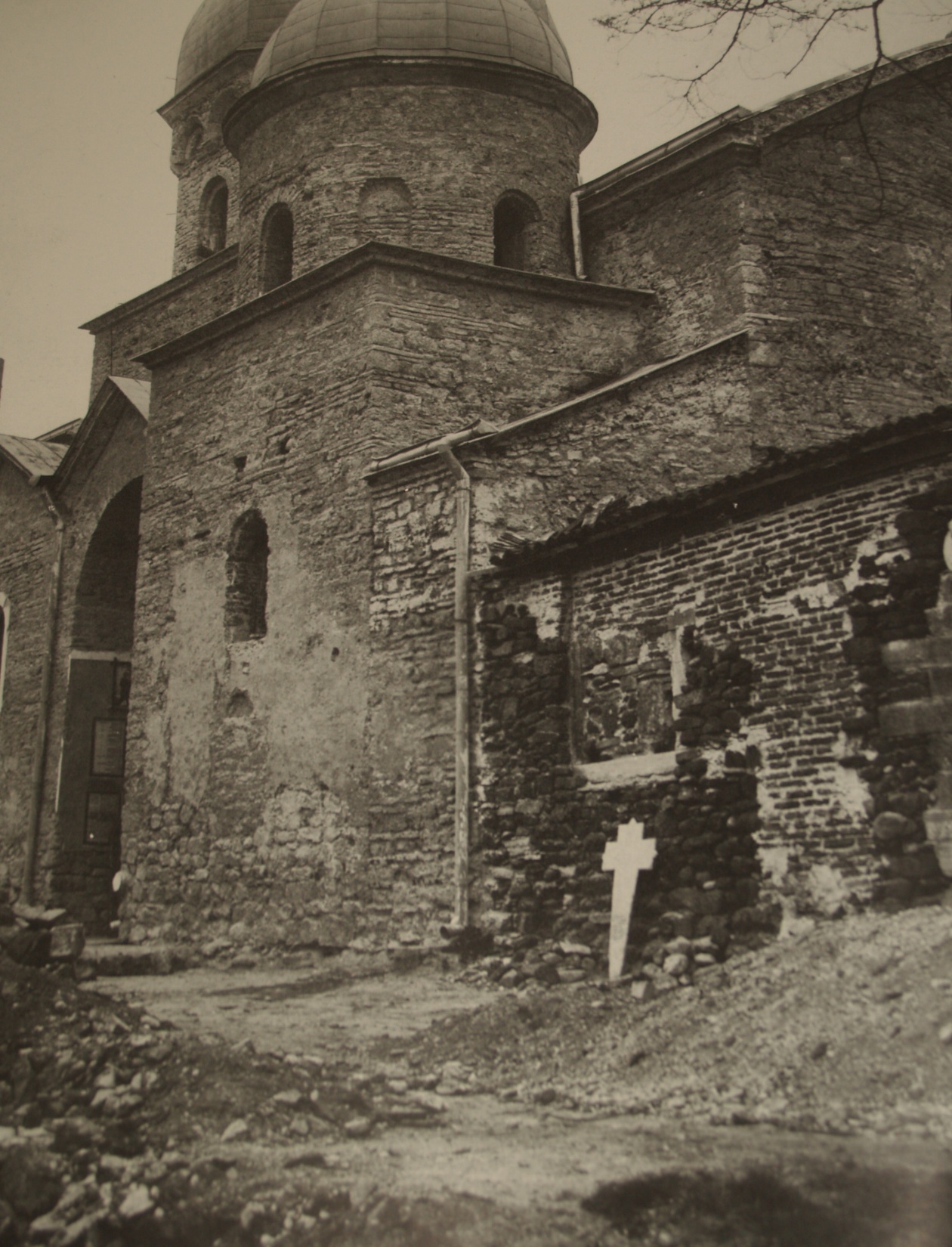 Жича, изглед цркве у истраживањима током треће и четврте деценије 20. века
ФАЗА 1: Међу сазнањима која се односе на најстарије
раздобље архитектуре храма најважнија су та
 да је он био пројектован и до одређене висине из-
веден као подужна грађевина са једном ап-
сидом, правоугаоним проширењима уз поткуполни
простор и припратом са две бочне капеле чији
простори првобитно нису били покривени малим куполама, већ «једноводним» крововима.
Овој фази, припадали су, међутим, и темељи
испод пода и непосредно поред касније спољне
припрате и куле, као и уз апсиду.
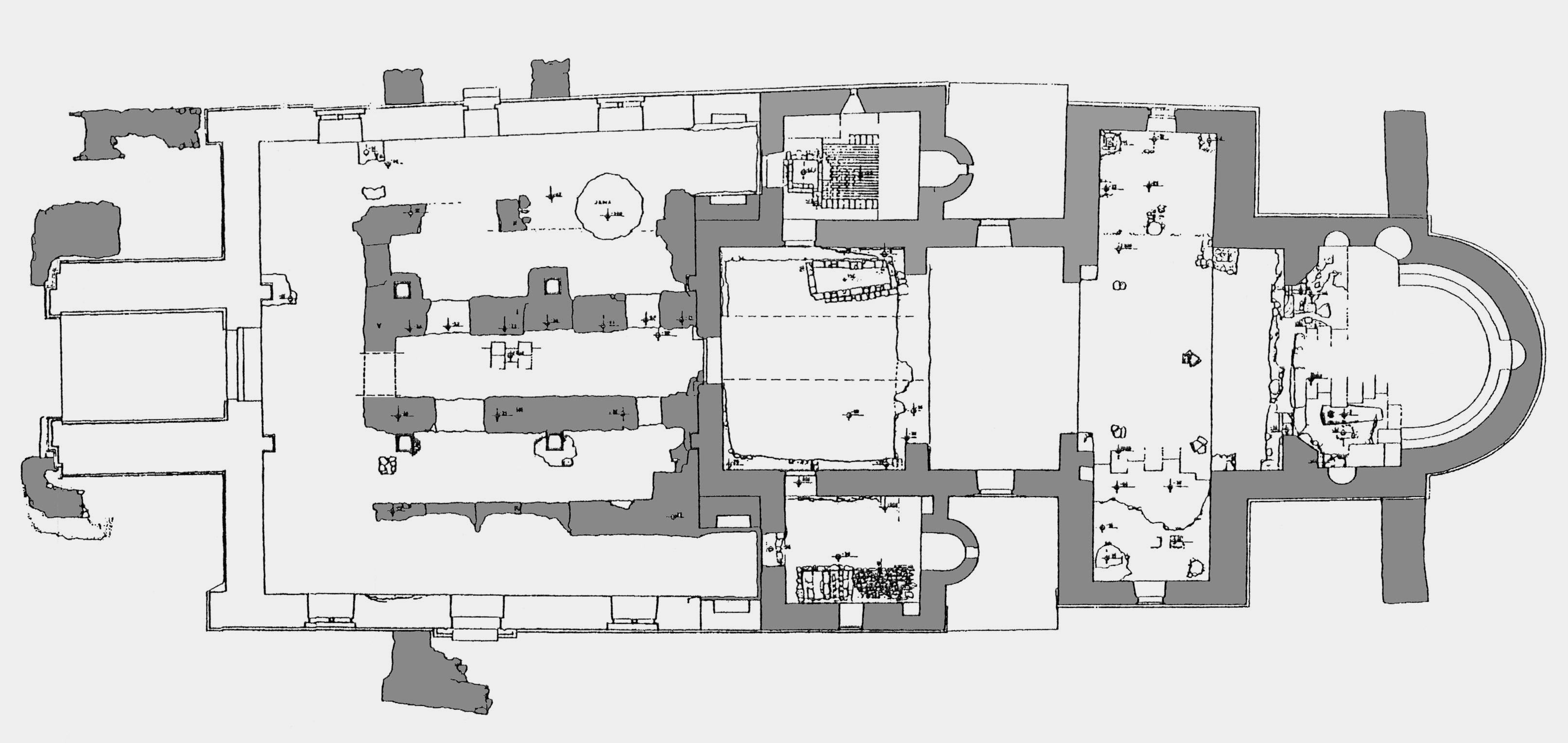 ТЕМЕЉИ КОЈИ БИ МОГЛИ ДА УКАЗУЈУ НА ПРВОБИТНО ДРУГАЧИЈУ ЗАМИСАО ПРОСТОРА ХРАМА
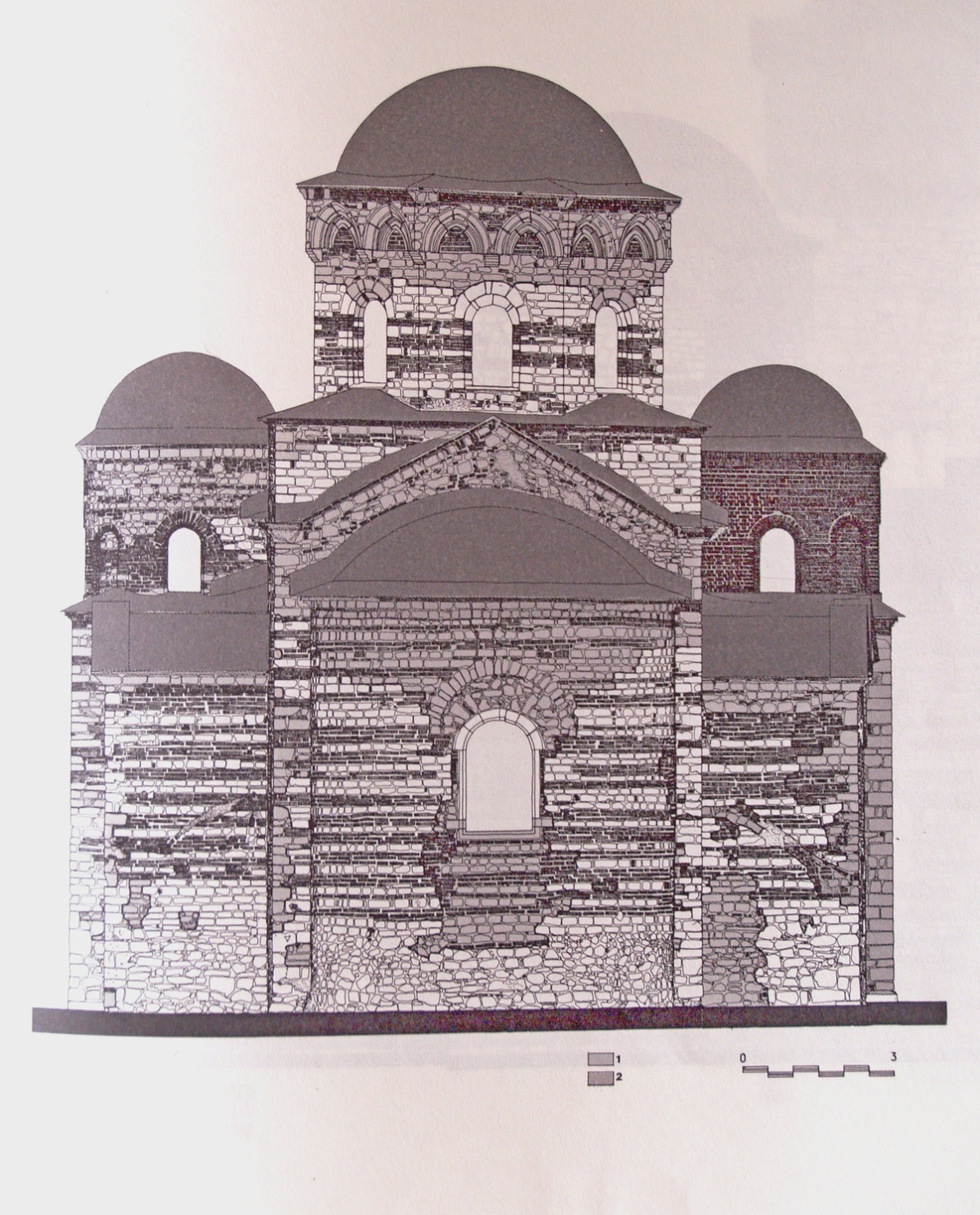 ФАЗА 1: У конзерваторским радовима, након скидања слојева малтера, дошло се до површине лица зидова. Могло је бити утврђено да су делови зидова из старије, ниже фазе, били озидани сразмерно правилним низањем камених тесаника до висине од око 1,5м. Одатле на више, приметна је промена у слагању градива, не превише правилног али несумњиво византијског слога. Овај налаз подстиче у историографији саопштене претпоставке о извесном прекиду током изградње, и промени мајстора. Такав след могао би наћи потпору и у исказима извора.
Жича, источна страна, снимак градива по скидању малтера
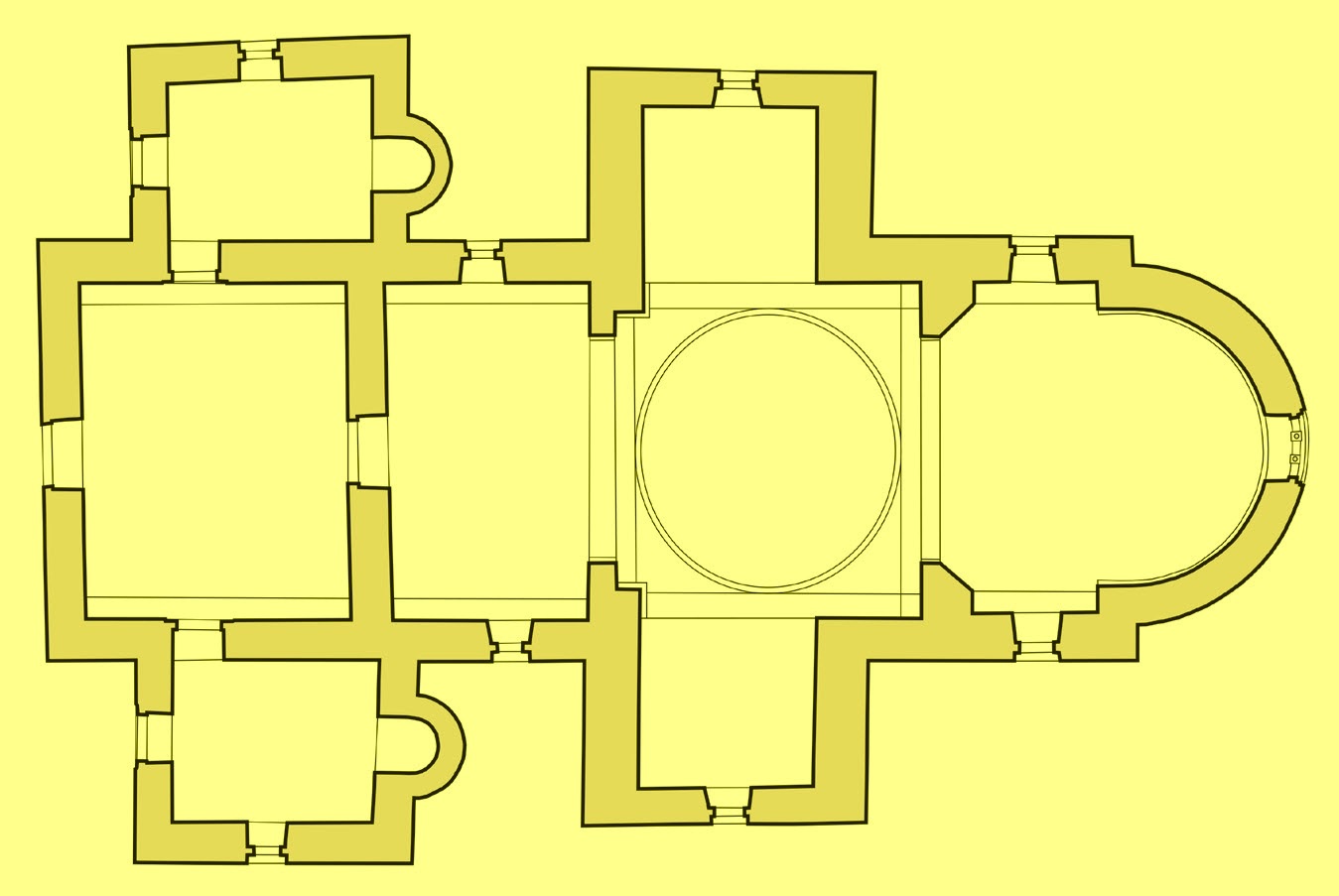 ФАЗА 2: Жича, основа цркве по измени првобитне идеје о изгледу западне стране, стање 1219.г.
3
2
1
Иако је програм простора Жиче био остварен програмским угледањем на Студеницу као дотадашње средиште српске религиозности, јасно су приметне и новине у његовом распореду: 1) УМЕСТО ТРОДЕЛНОГ ИСТОЧНОГ ДЕЛА ПОЈАВЉУЈЕ СЕ ЈЕДНА ДУБОКА АПСИДА КОЈОЈ СУ ТЕК КАСНИЈЕ ДОДАТЕ ПАСТОФОРИЈЕ; 2) ПРОСТОРИ БОЧНО ОД ПОТКУПОЛНОГ ДЕЛА СУ ЗАТВОРЕНИ, ПРОШИРЕНИ И ПОМЕРЕНИ КА ЗАПАДУ; 3) УЗ ПРИПРАТУ СУ ЈЕДНОВРЕМЕНО ПОДИГНУТЕ БОЧНЕ КАПЕЛЕ НА СЕВЕРНОЈ И ЈУЖНОЈ СТРАНИ.
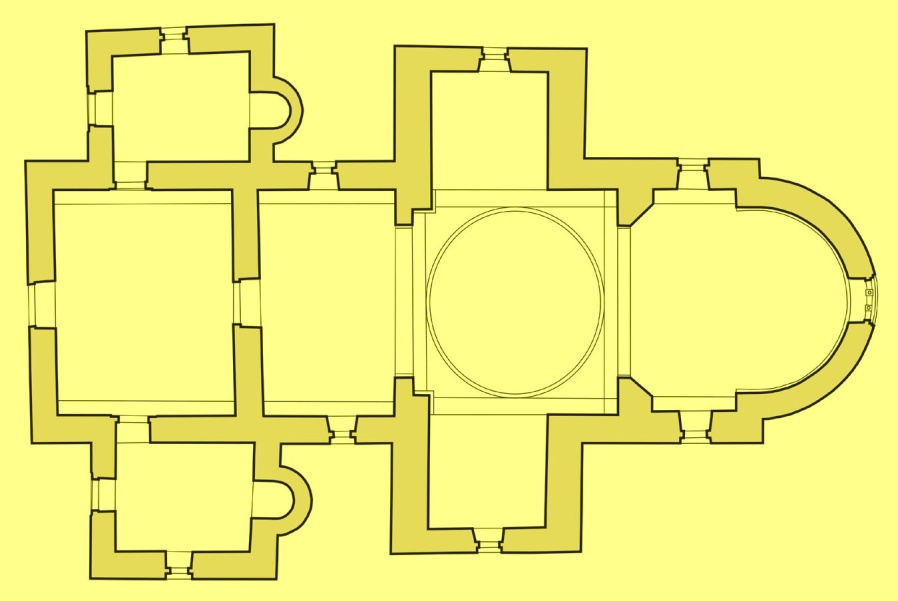 Простор од припрате до апсиде, са трансептом и наглашеном куполном конструкцијом, довео је до образовања изразито крстоликог облика грађевине. Она је тиме заправо добила трансформисане, али у основи сасвим јасно дефинисане просторне јединице примерене храмовима ранохришћанског времена. Капеле посвећене Св. Сави Освећеном као монашком узору, и Св. Стефану као заштитнику династичке власти, имале су алузивну улогу на древне претходнике српских првака. Такође, укидање комуникације бочним пролазима, односно прилаз само са западне стране, потпуно је изменио просторно понашање, у вид познат из цркава рановизантијског доба. Стога се идеја Жиче да препознати у симболичкој вредности базилике, као основног хришћанског архитектонског кода одговарајућег саборној природи вере.
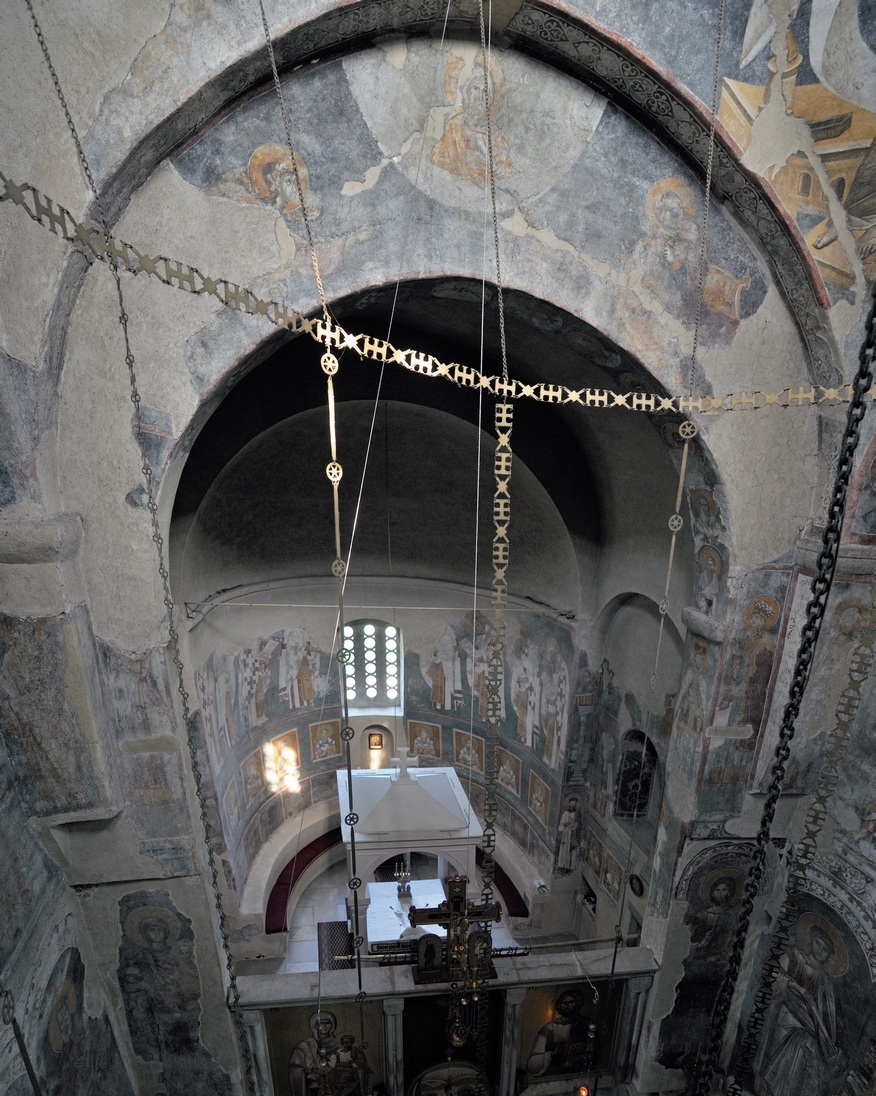 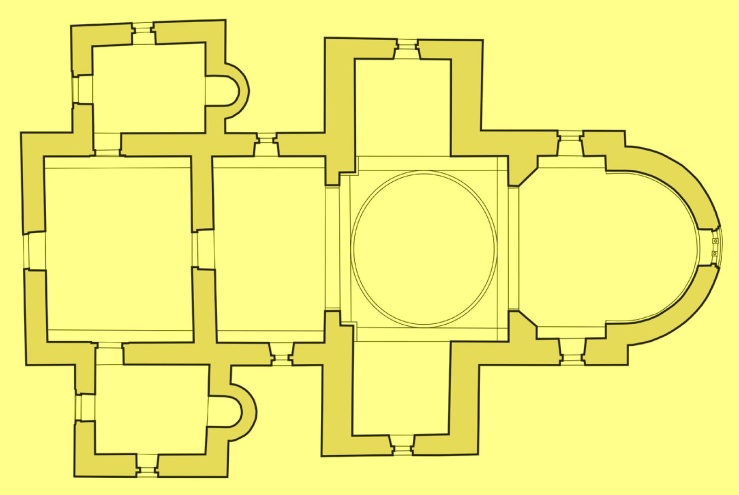 Изразито широка и дубока апсида, чији је простор према западу продужен засецањем источног пара пиластара извесно је био изведен с намером да посебно буду наглашене олтарска преграда (потпуно реконструисана), и фреско-иконе у нарочито украшеним проскинитарима.
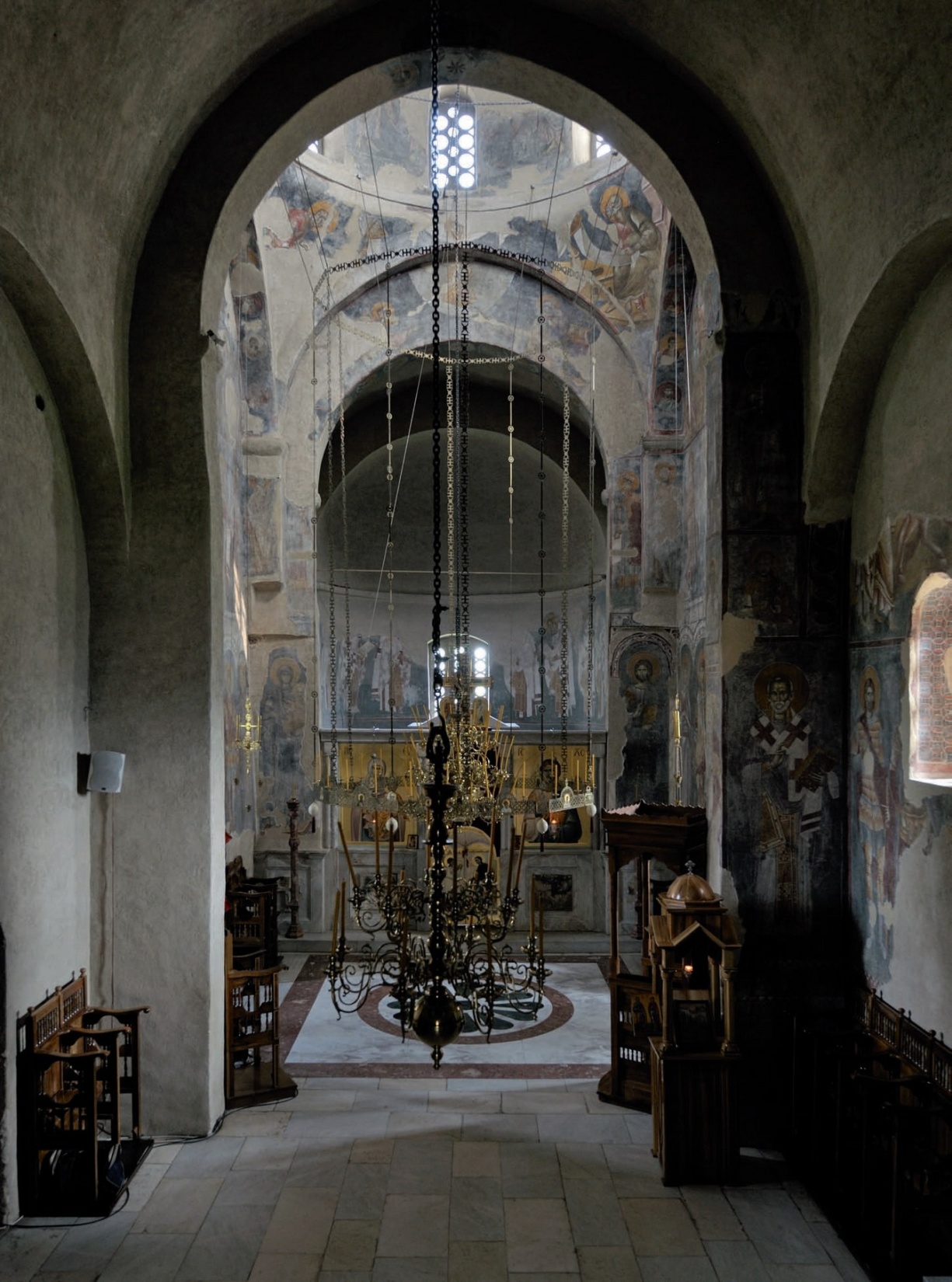 Жича, изглед наоса, поткуполног простора и олтарске преграде са апсидом
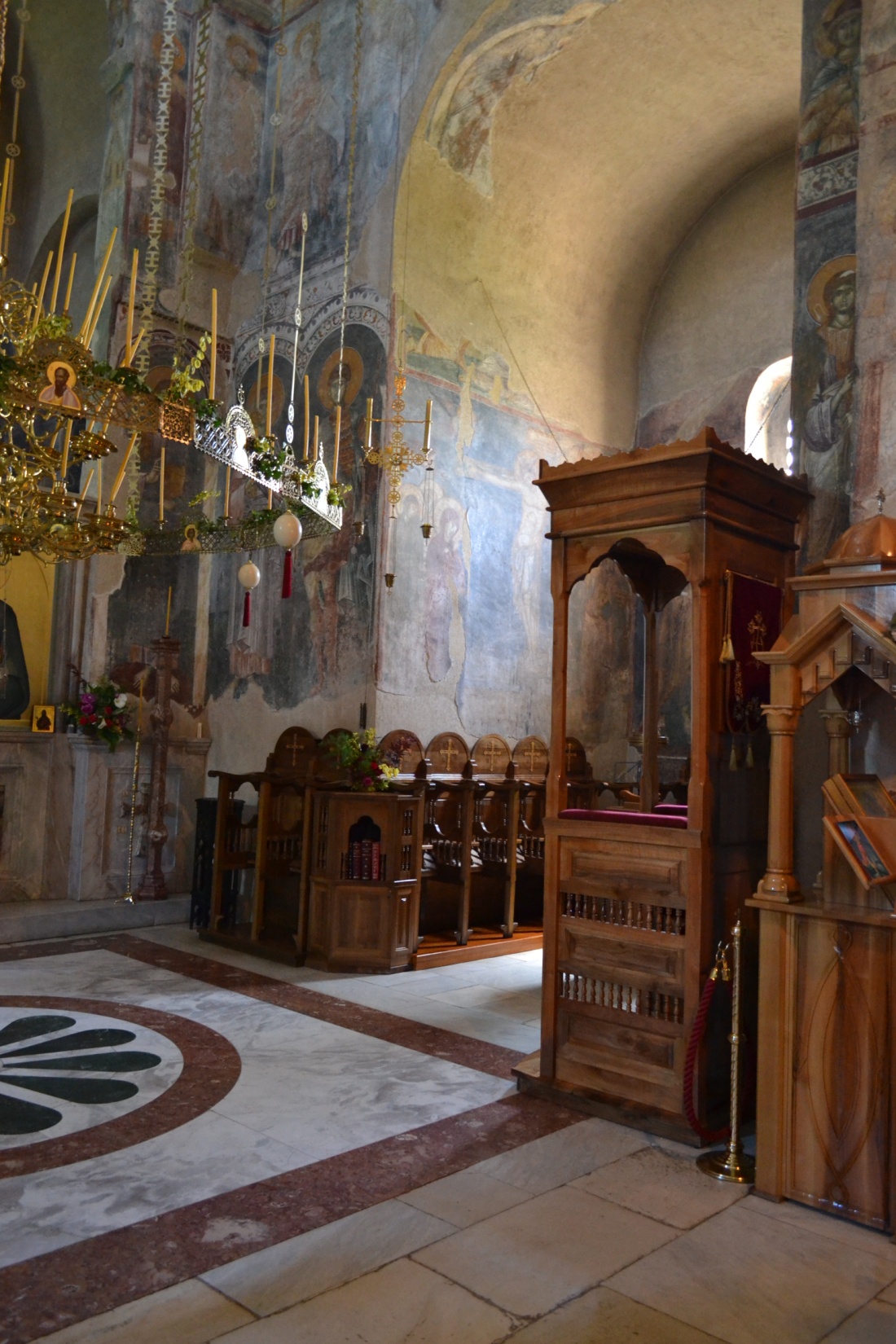 Жича, поглед на јужни крак трансепта са наменом певнице
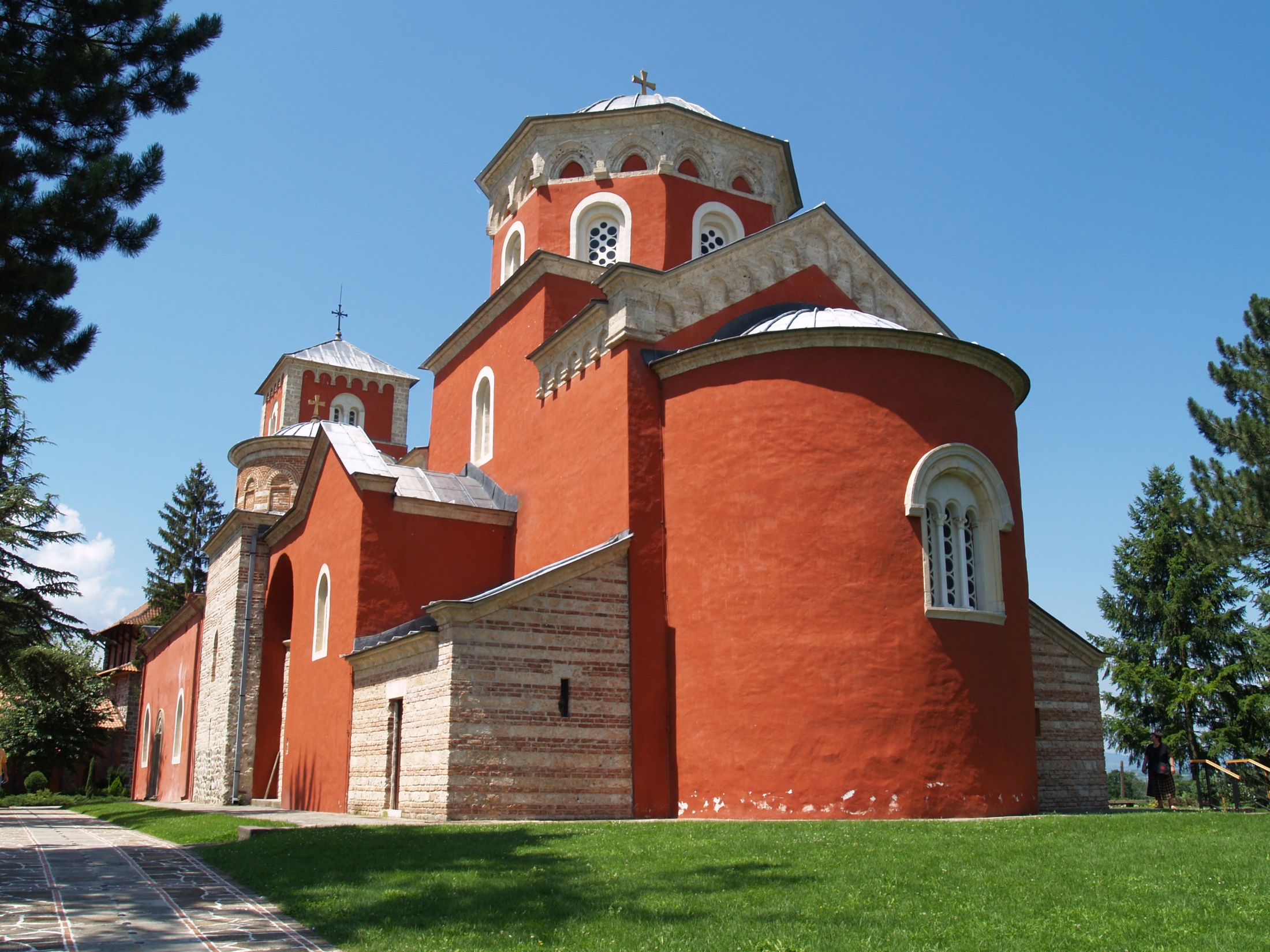 Жича, изглед са југоисточне стране после рестаураторских радова. Проскомидија и ђаконикон изграђени су према изгледу из времена нешто касније обнове цркве
Спољни облици Жиче, наглашеног пресека главног брода и трансепта, са уздигнутим квадратним постројењем на којем почива вишестрана купола, и јако истуреном апсидом, недовољном прецизношћу извођења одају утисак да је грађевина заиста била завршавана у брзини о којој сведоче и извори. У овим списима је између осталих веома важних догађаја везаних за Жичу, којима је била пројављена посебност светог места, наведена и вест да је Сава по повратку из Никеје са собом довео различите мајсторе међу којима су најцењенији били “мраморници”, вешти у обради овог племенитог материјала. Од мрамора је по својој прилици био изведен камени намештај у унутрашњости цркве, извесно олтарска преграда и мобилијар који се могао налазити уз њу, као посебно важну транзитивну линију у сакралној топографији сваког храма. Нејасно је остало где се и да ли се уопште саркофаг Стефана Првовенчаног налазио у цркви, будући да су археолошка истраживања дала нејасне и углавном негативне налазе. Насупрот ентеријеру, распоред основних маса изведен је знатно грубље него у Студеници, додатно наглашен низовима тешких преломљених аркада у зонама испод кровова и калоте куполе. Ова појединост навела је на помисао да је Сава у Жичу довео градитеље крсташких цркава Палестине.
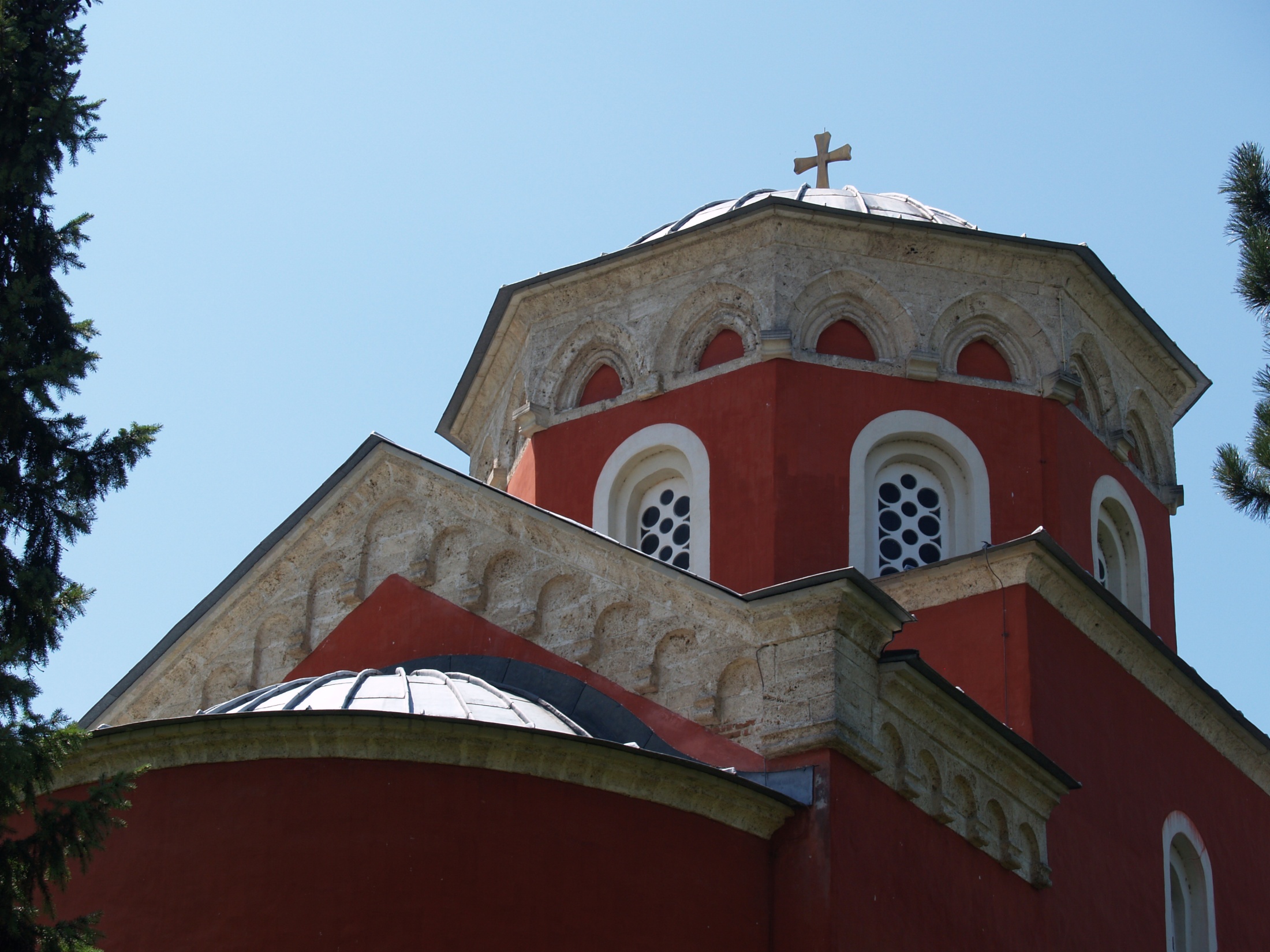 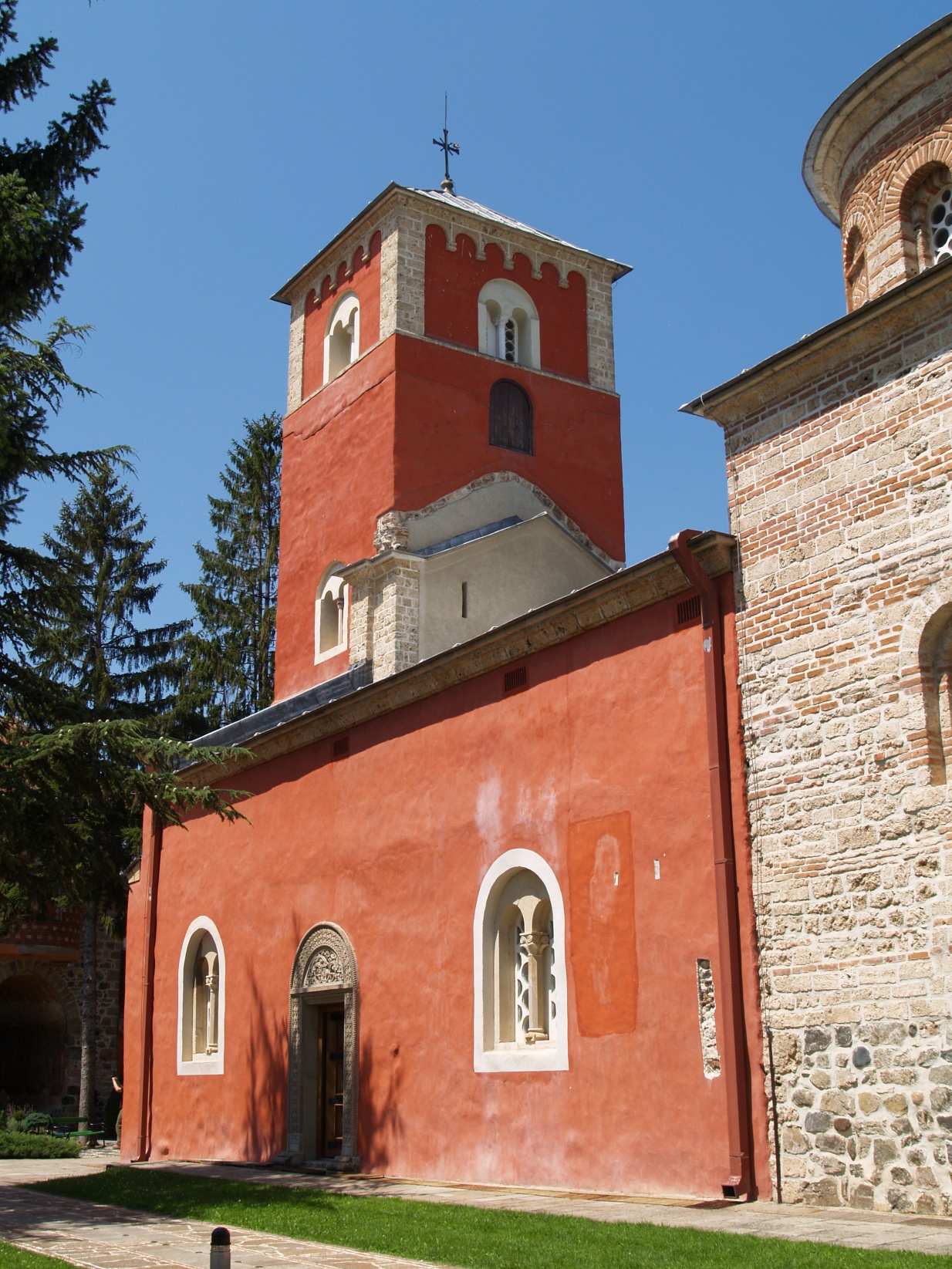 ФАЗА 3: подизање спољне припрате са кулом-звоником
Током треће деценије 13. века у Жичи се приступило изградњи велике спољне припрате са катихуменом на спрату и масивном кулом на западној страни, у чијој је унутрашњости била образована посебна капела и још једна одаја испод ње. Простор доње етаже припрате био је артикулисан постављањем четири велика стуба у њеном средишту. Када је реч о намени катихумене на спрату, која би требало да је представљала Савине приватне одаје, у науци су изнета различита мишљења тако да овај проблем остаје отворен, с тим што је познато да су такве одаје у византијским црквама  имале и намену ризнице (скевофилакиона). Треба имати у виду да је архиепископ Данило II у свом спису изричито напоменуо да је Сава из овог простора посматрао чинодејствовање свог наследника Арсенија. С друге стране, свечана дворана у приземљу препозната је као амбијент образован с наменом да у њему, уз посебне богослужбене обреде везане начелно за припрате, буду одржаване најважније државне церемоније, попут црквених сабора, хиротоније (рукоположења) епископа и, посебно, крунисања српских владара, њиховог крштења и венчања. У прилог томе сведоче и изворни подаци о Стефановом крунисању у Жичи, као и о увођењу његовог сина Радослава у ранг “младог краља”
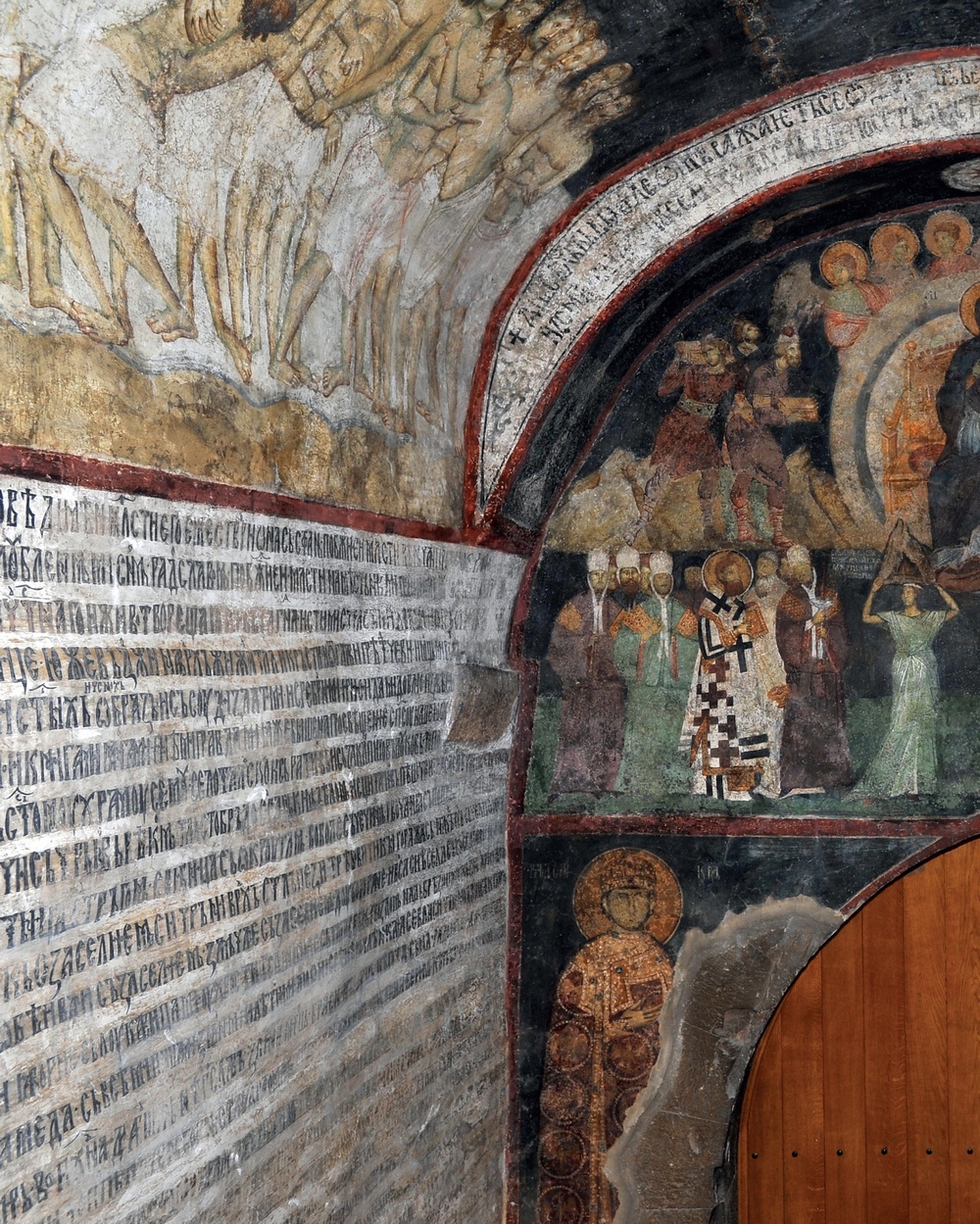 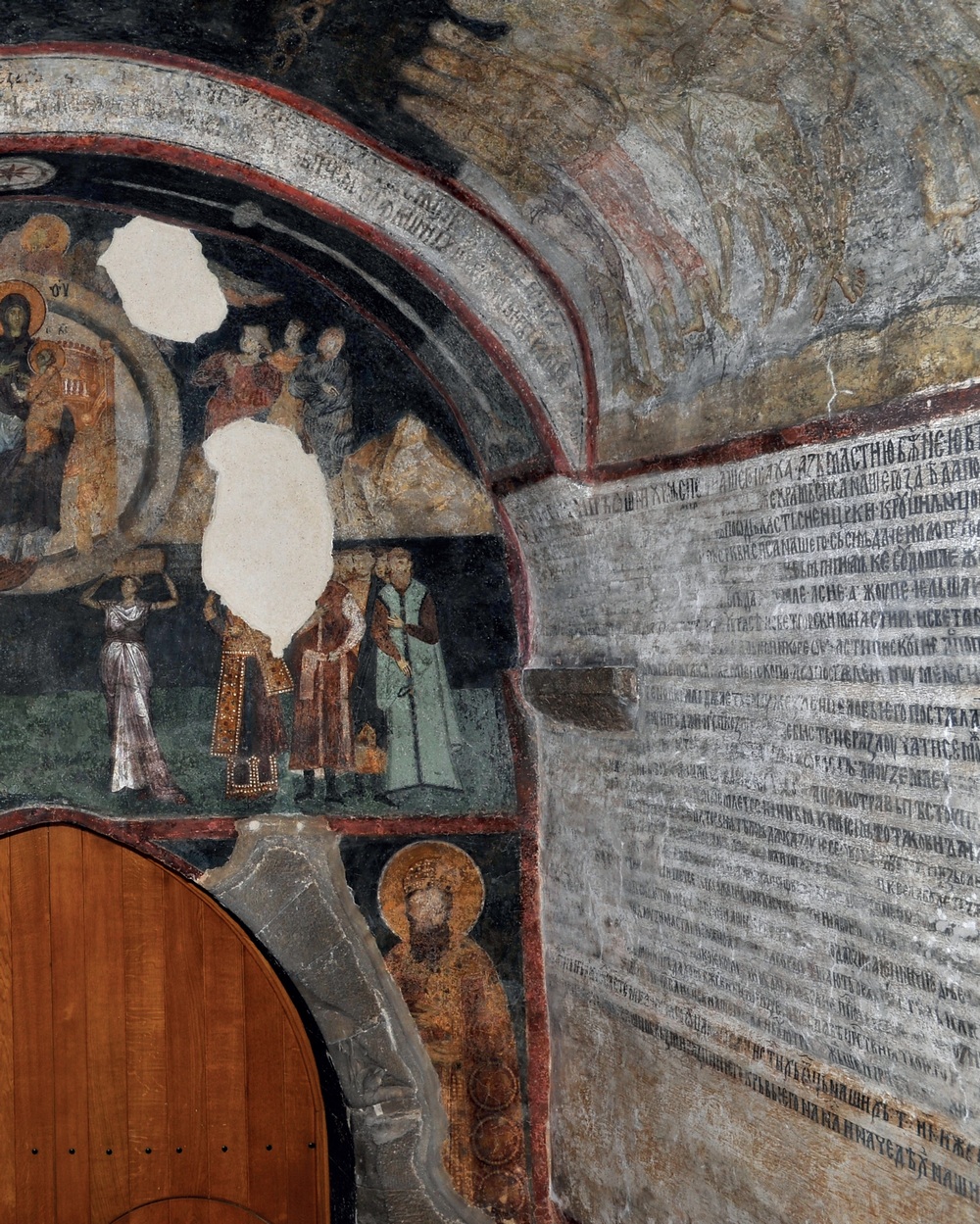 Жича, портик куле, преписи повеља са поседима издатих Жичи на бочним зидовима, и представе Стефана Првовенчаног (десно) и “младог краља” Радослава (лево)
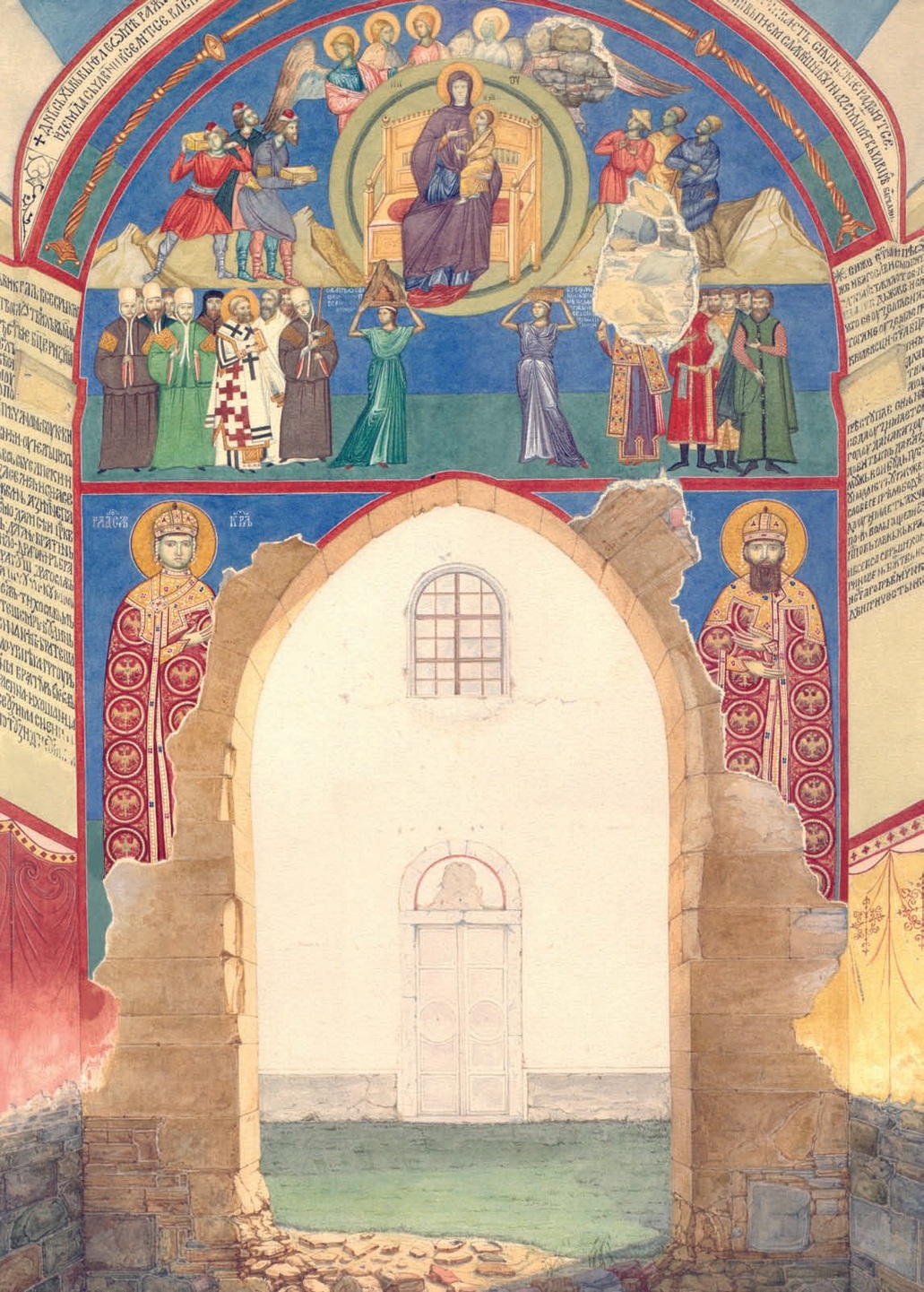 Жича, портик куле, акварел са представама на источном зиду и деловима повеља, Михаило Валтровић, седамдесете године 19. века
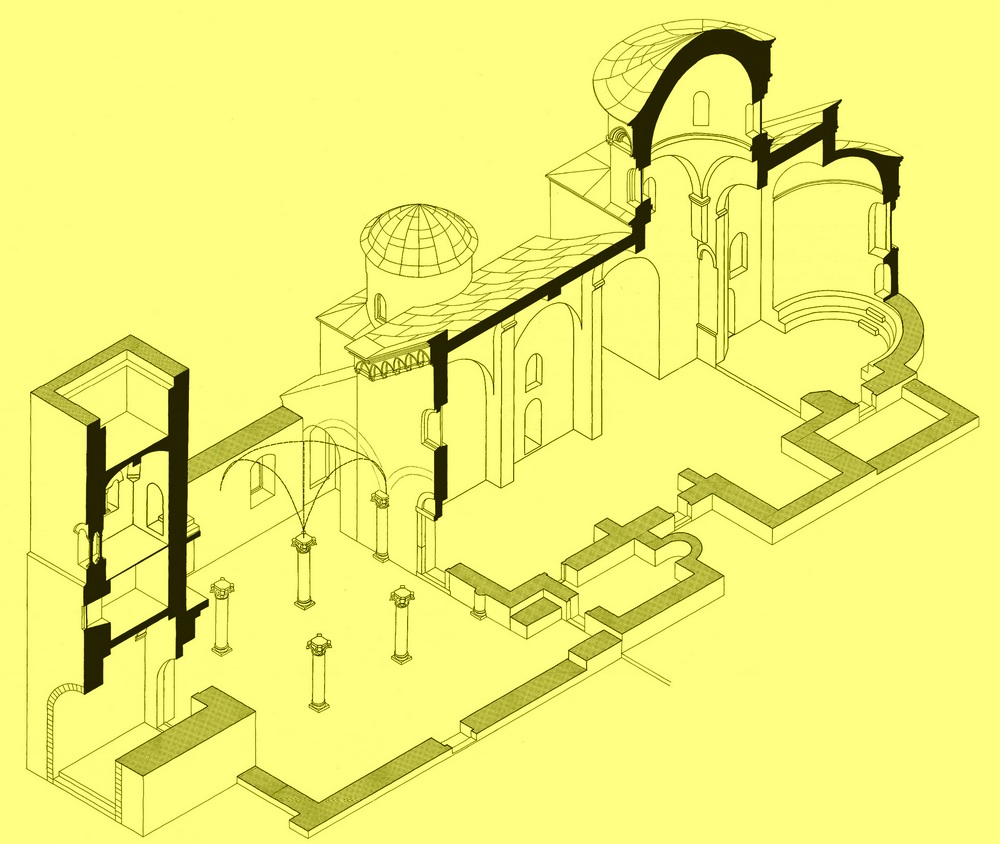 Жича, тродимензионална реконструкција целине простора по довршењу спољне припрате и куле
РЕЛИКВИЈЕ СПАСОВЕ ЦРКВЕ У ЖИЧИ:
У повељи исписаној на северном зиду жичке куле, забележени су дарови које су Стефан и Радослав приложили цркви. Реч је о више него репрезентативном скупу хришћанских реликвија које су се у Србији нашле Савиним деловањем после разарања Цариграда, као и током његовог боравка на двору цара и патријарха у Никеји. Жички реликвијарни програм садржао је “свете честице часног и животворећег крста Господњега и светих страсти Христових и од ризе и појаса ПресветеБогородице и од деснице светога пророка Претече Крститеља Јована, коју положи на теме Господње, крстећи га, и од главе Претечине и од моштију светих апостола, пророка, мученика и преподобних светитеља...“  
Ризница са оваквим садржајем представљала је једну од, у том тренутку, најбогатијих европских збирки хришћанских меморија вековима сабираних у цариградској цркви Богородице Фарске, а потом разасутих широм континента. Суштина непроцењиве вредности реликвија налазила се у симболичком стратуму, у уверењу да њихово присуство у одређеној средини њу чини богоизабраном по образу Свете Земље, подобном самом Јерусалиму као Божанском царству, што је био највиши циљ сваке средњовековне државе.
“Жички програм реликвија, заснован на сувере-
ном познавању њиховог богословског смисла, као
и репрезентативних могућности, јасно показује да
је он био битан чинилац укупне замисли Спасо-
ве цркве. Знамените источнохришћанске светиње,
похрањене у скупоцене реликвијаре, сигурно су
много доприносиле „лепоти дома божјег“, а исто-
времено су представљале симболичну евокацију
Јерусалима и Цариграда и подупирале наук о пра-
вој вери и њеним главним догматима. Тај програм
великог формата Сава Српски заокружио је када је
у Жичу пренео „свето тело“ брата Стефана. Мошти
првовенчаног краља тако су постале једна од жич-
ких реликвија, и то национална, придружена оним
најугледнијим општехришћанским. Био је то потез
највећег домета, којим су Срби, према схватањима
времена, постављени у координате свете историје
и одређени као историјски народ.” ( Д. Поповић)
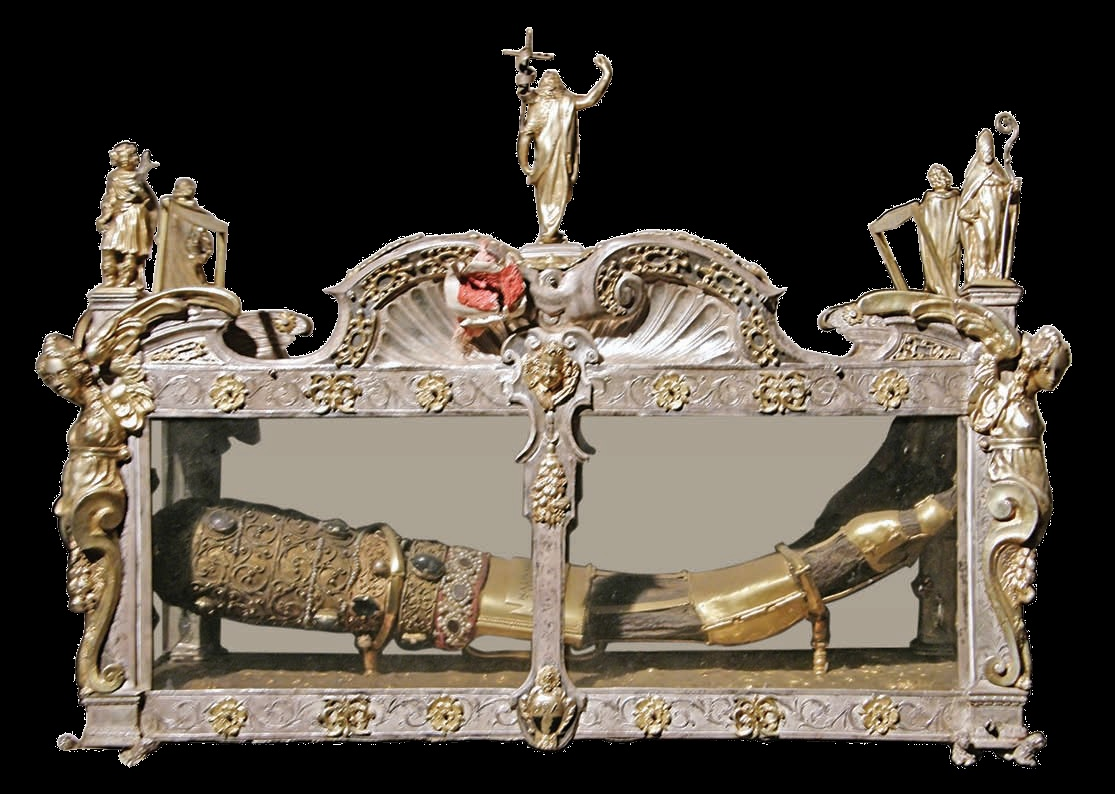 Италија, Сијена, реликвијар десне руке Светог Јована Претече са Савиним именом на окову, која је чинила део жичке ризнице
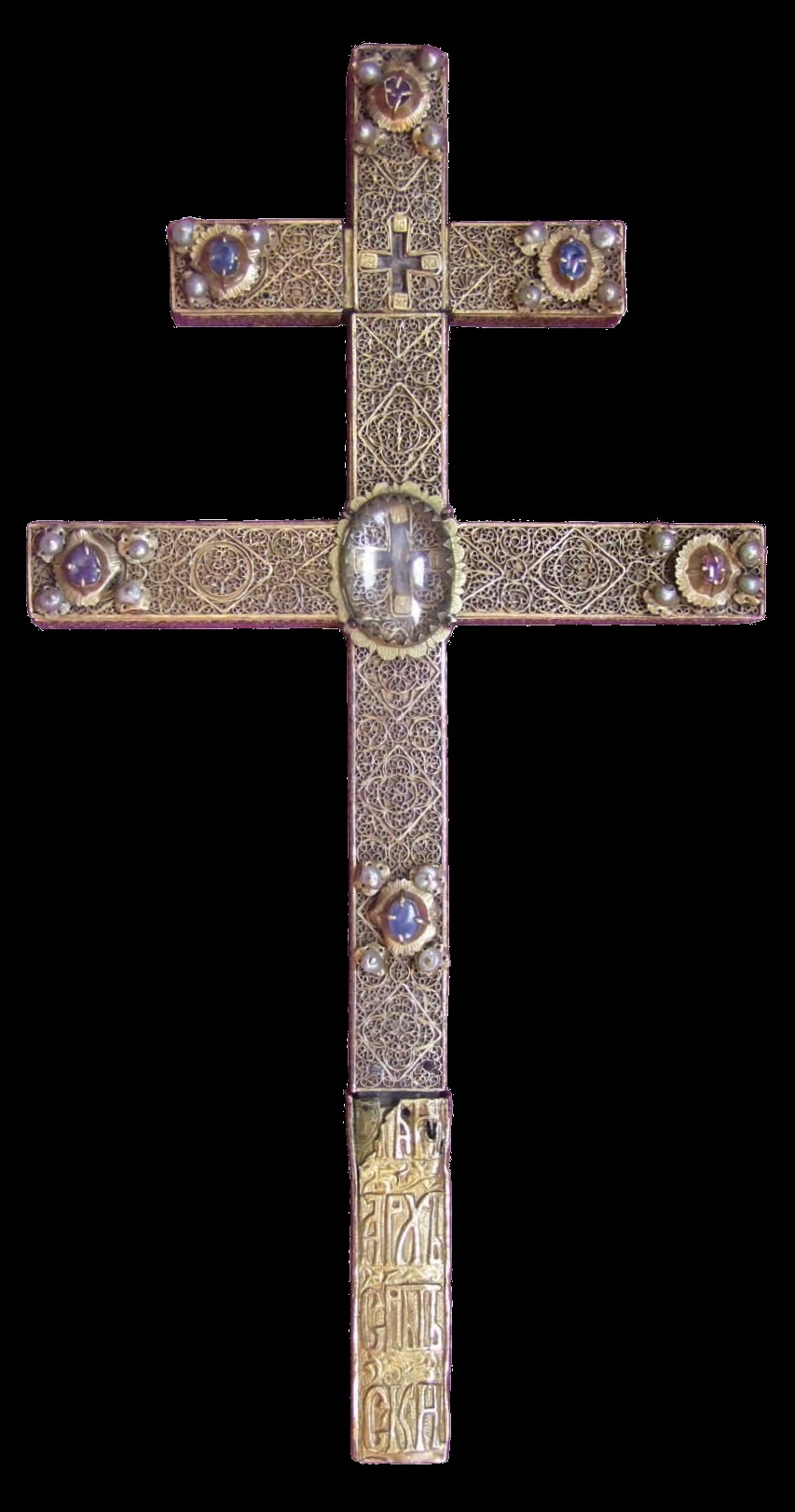 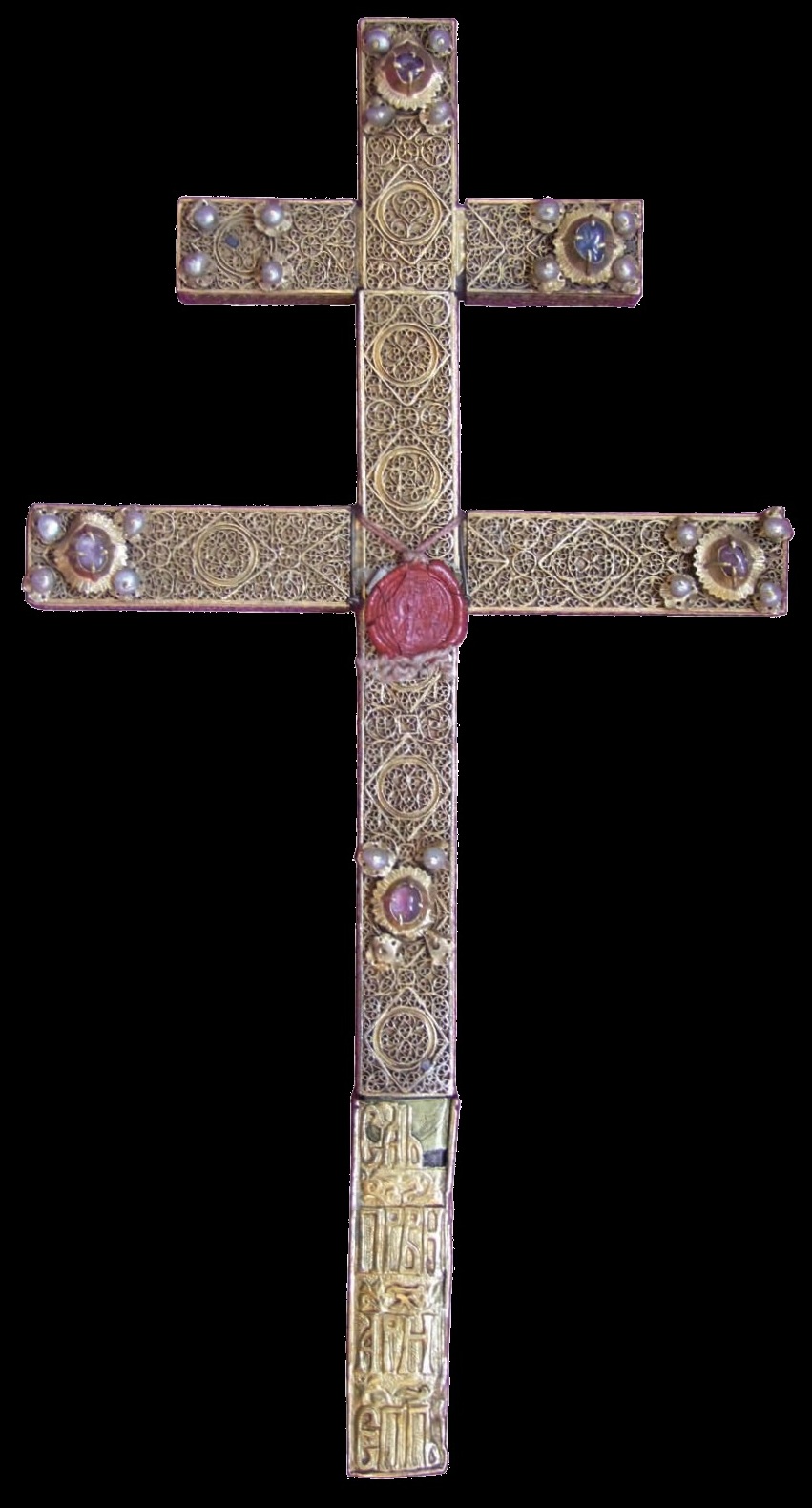 Италија, Пијенца, ставротека са натписом у коме се спомиње Сава, архиепископ српски
ВАЖНО: Од реликвија, преко црквених књига, икона, богослужбених сасуда и литургијског обреда, црквеноправних докумената, црквеног мобилијара, програма живописа, до свеукупног архитектонског концепта и ритуалног просторног понашања унутар храма и манастира, Жича је представљала апсолутну  сублимацију аксиома српског поимања православне религиозности, ослоњених на универзалне духовне тековине ромејског царства, али истовремено прилагођених потребама властите средине, историје и тренутка у коме је настајала и била довршена. Стога се њен многоструки и неупоредиви значај може сагледати искључиво компаративним разматрањем свих наведених и међусобно испреплетаних сегмената. Ауторитет Жиче, зачет на тековинама Студенице а до врхунца изведен Савином теолошком ученошћу и деловањем, учинио је ово свето место програмским узором водећег тока не само архитектуре већ и целокупне религијске мисли и визуелног садржаја, испољених у потоњим српским задужбинама 13. века. Смисао Жиче из ових се разлога може разматрати само ако се увек у виду имају све њене компоненте које су, ванредно брижљиво осмишљене, чиниле јединствену сакралну целину, упоредиву са највећим хришћанским светилиштима епохе.
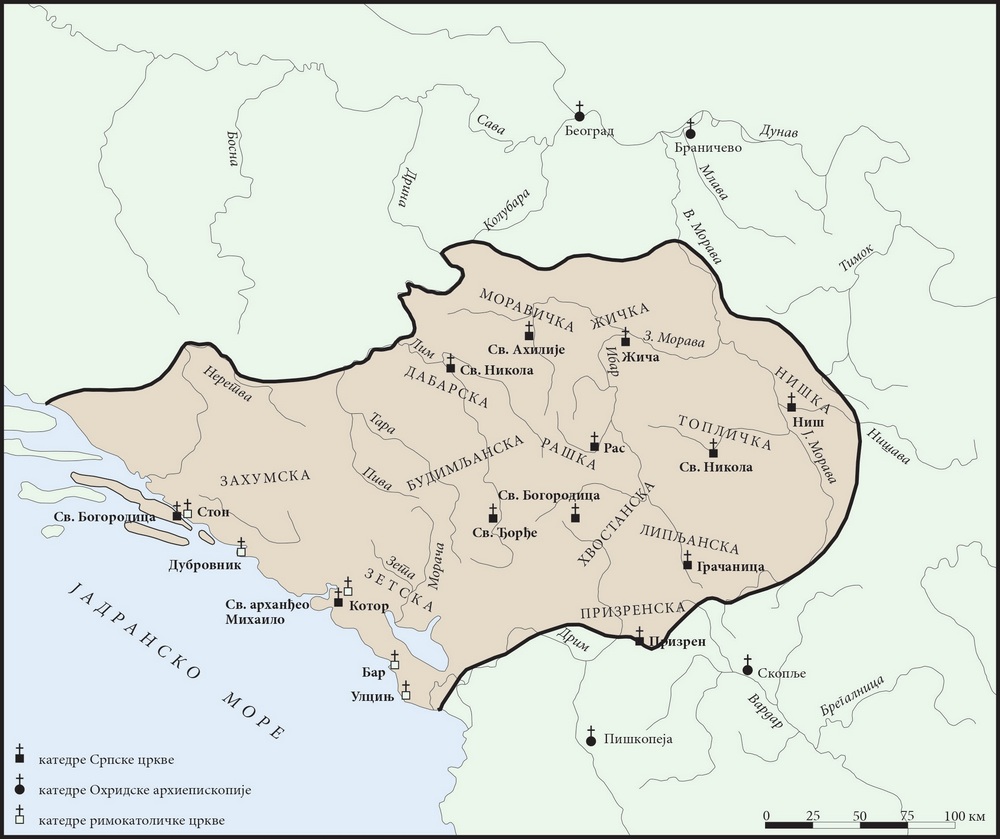 ЕПИСКОПИЈЕ И ЕПИСКОПСКА СРЕДИШТА СРПСКЕ АРХИЕПИСКОПИЈЕ ОД 1219
ПРОГРАМСКО ДЕЛОВАЊЕ НА УСПОСТАВЉАЊУ ЦЕНТАРА СРПСКИХ ЕПИСКОПИЈА, МОРАЛО ЈЕ ПОДРАЗУМЕВАТИ ОДРЕЂЕНИ ВИД РЕАРТИКУЛАЦИЈЕ ДОТАДАШЊЕГ ПОРЕТКА. СРЕДИШТА НОВООБРАЗОВАНИХ ЦРКВЕНИХ ОБЛАСТИ ПО ПРАВИЛУ СУ ЗАСНИВАНА НА СТАРИМ КУЛТНИМ МЕСТИМА, И У ДО ТАДА ВЕЋ ПОСТОЈЕЋИМ МАНАСТИРИМА ИЛИ КАТЕДРАМА. ТАЈ КОМПЛЕКСНИ ПРОЦЕС ПОДРАЗУМЕВАО ЈЕ КАКО “УТИСКИВАЊЕ” ПРАВОСЛАВНИХ ЦЕНТАРА У СРЕДИНАМА МЕШОВИТИХ КОНФЕСИЈА (ПРИМОРИЈЕ), ТАКО И  ТЕЖЊУ ДА СЕ ПОЈЕДИНЕ ЗАДУЖБИНЕ ПРЕТХОДНОГ РАЗДОБЉА ИНСТИТУЦИОНАЛНО, УНУТАР ЦРКВЕНОПРАВНИХ РЕГУЛА, УВЕДУ У ОКВИРЕ НОВОГ УСТРОЈСТВА. СТОГА ЈЕ, ЧИНИ СЕ, АУТОРИТЕТ СТОНИХ МЕСТА ТЕРИТОРИЈАЛНИХ ЧИНИЛАЦА АРХИЕПИСКОПИЈЕ, СУШТИНСКИ БИО ЗАСНОВАН НА ЈЕДНОЈ ВРСТИ “ОГРАНИЧЕНОГ КОНТИНУИТЕТА”, УНУТАР КОЈЕГ ЈЕ ПРОШЛОСТ ПОЈЕДИНИХ САКРАЛНИХ СРЕДИШТА С НАМЕРОМ СТАВЉАНА У ДРУГИ ПЛАН СПРАМ НОВОГ ПОРЕТКА. РЕЧЈУ, АФИРМАЦИЈА АРХИЕПИСКОПИЈЕ НУЖНО ЈЕ ЗАХТЕВАЛА ПРЕОБЛИКОВАЊЕ ДОТАДАШЊЕ СРПСКЕ САКРАЛНЕ МАПЕ, КЉУЧНО ОДРЕЂЕНЕ ПРИВАТНИМ ЗАДУЖБИНАМА. ЊИХОВО СЕ ПОСТОЈАЊЕ НАСТАВИЛО ТОКОМ 13 ВЕКА, АЛИ ИЗВАН ИНСТИТУЦИЈЕ АРХИЕПИСКОПИЈЕ.
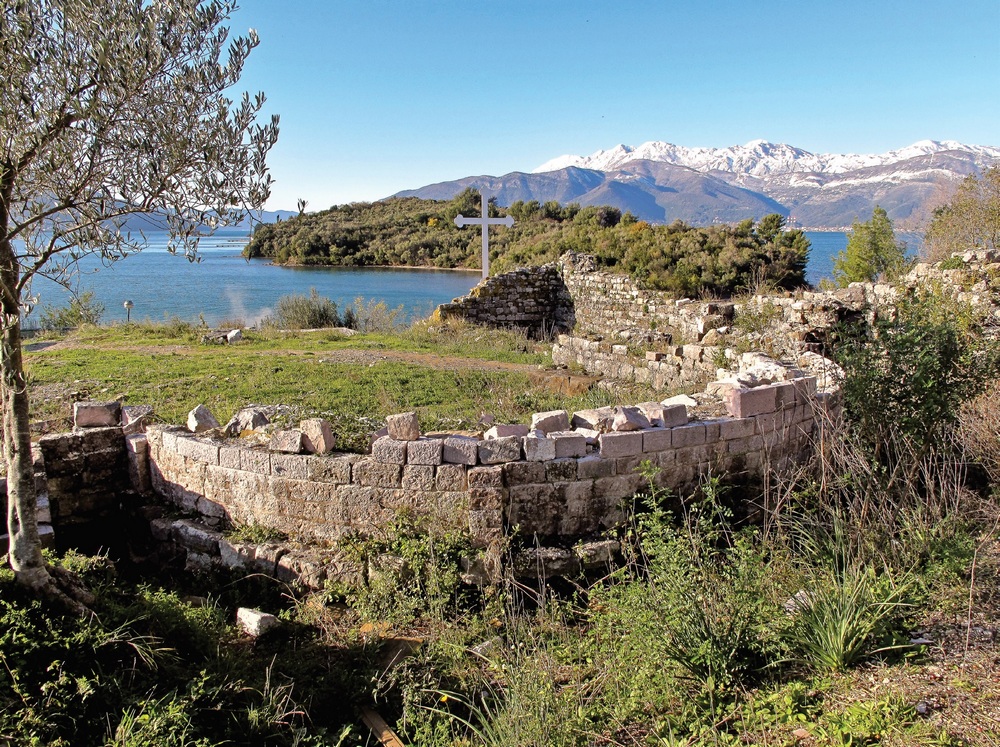 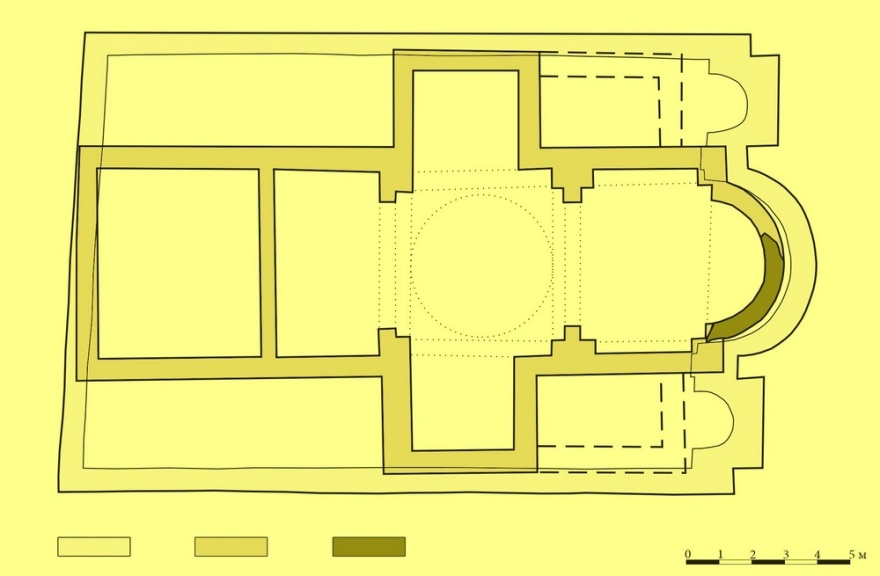 ТИВАТ, ПРЕВЛАКА, ЦРКВА СВ. МИХАИЛА, СЕДИШТЕ ЗЕТСКЕ ЕПИСКОПИЈЕ, ОСТАЦИ АПСИДЕ И РЕКОНСТРУКЦИЈА ОСНОВЕ НА МЕСТУ СТАРИЈЕ БАЗИЛИКЕ
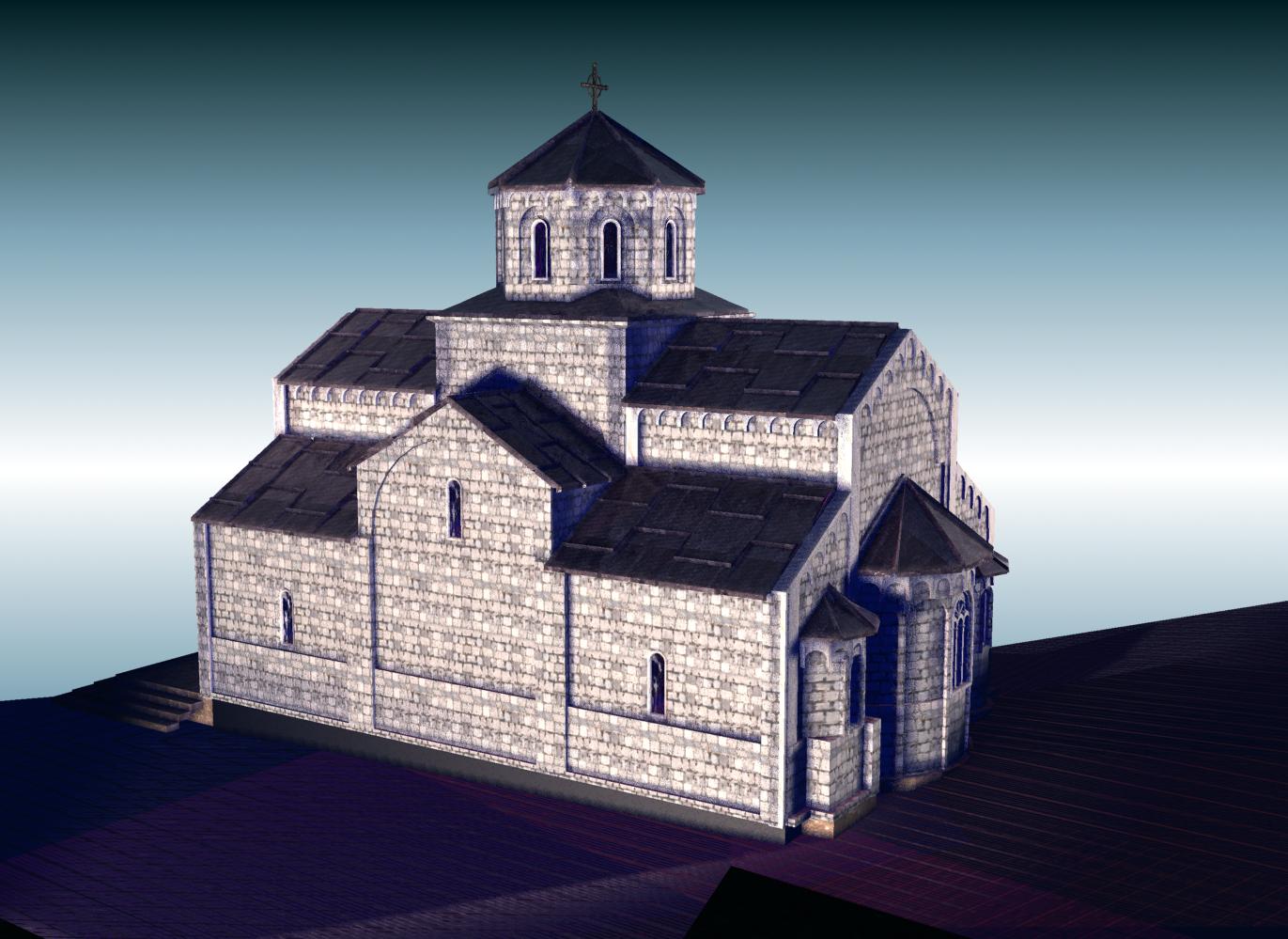 ПРЕВЛАКА, КОМПЈУТЕРСКА ИДЕАЛНА РЕКОНСТРУКЦИЈА ЦРКВЕ СВ. МИХАИЛА
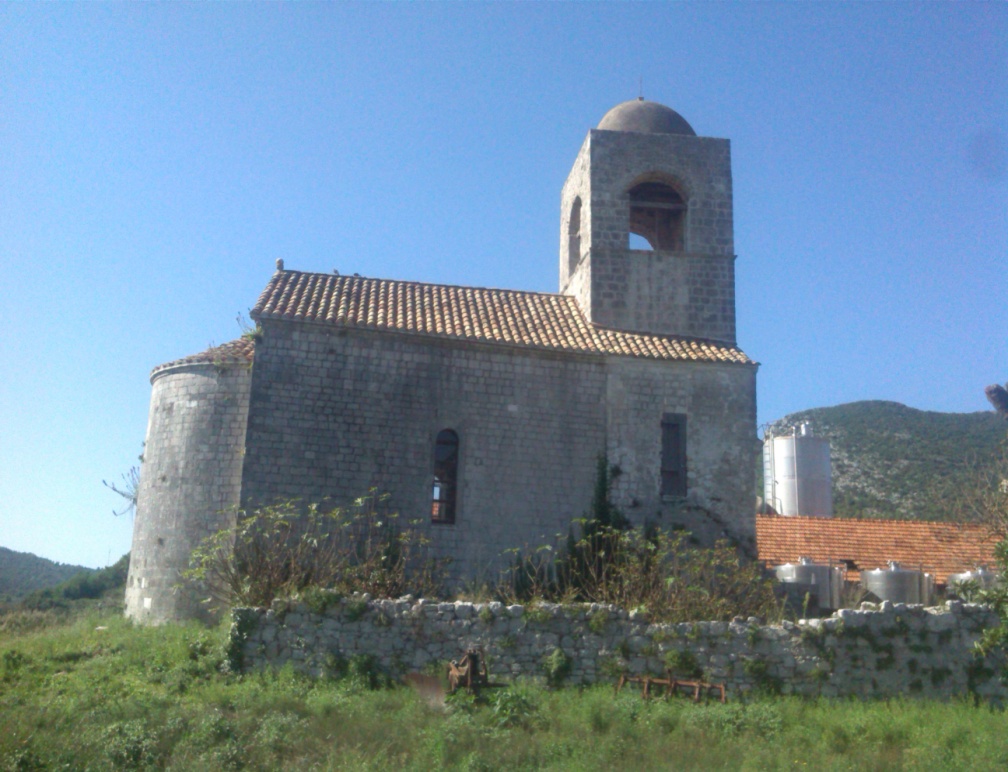 СТОН, БОГОРОДИЦА ОД ЛУЖИНА, МОГУЋЕ СЕДИШТЕ ХУМСКЕ ЕПИСКОПИЈЕ,  ИЗГЛЕД СЕВЕРНЕ СТРАНЕ И ОСНОВА СТАРИЈЕ ГРАЂЕВИНЕ СА НАКНАДНО ДОЗИДАНИМ ЗВОНИКОМ (СТАЊЕ ПОСЛЕ РЕСТАУРАЦИЈЕ)
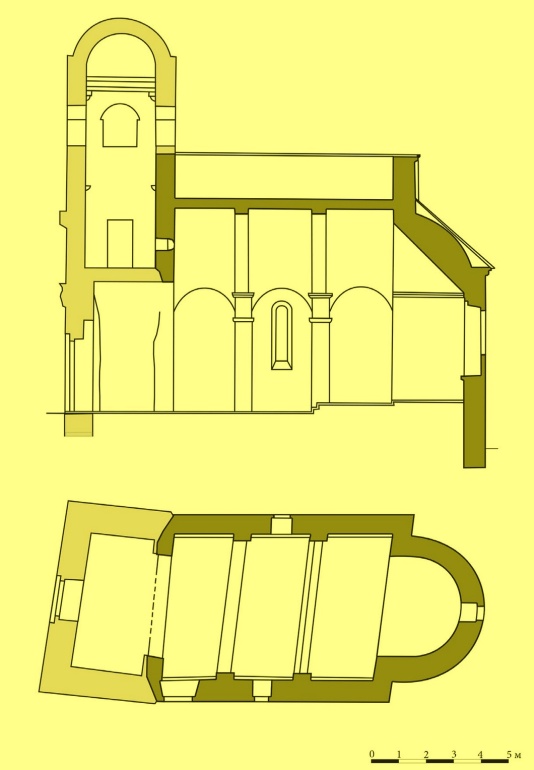 Уградња епископске клупе, преправка простора испред олтарске апсиде и изградња конструкције на западној страни, према откривеним масивним ступцима. Грађевина пореклом из касноантичке епохе није истражена
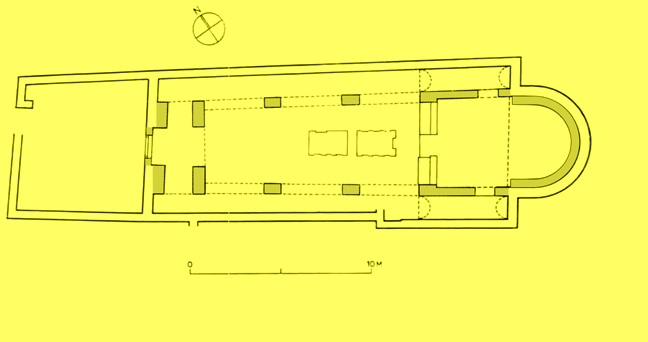 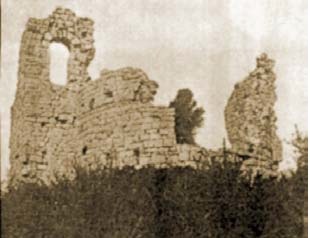 СТОНСКО ПОЉЕ, СВ. МАРИЈА НА ГОРИЦИ (данас Св. Мандаљена),МОГУЋЕ СЕДИШТЕ ХУМСКЕ ЕПИСКОПИЈЕ основа са обележеним средњовековним адаптацијама и изглед цркве почетком прошлог столећа
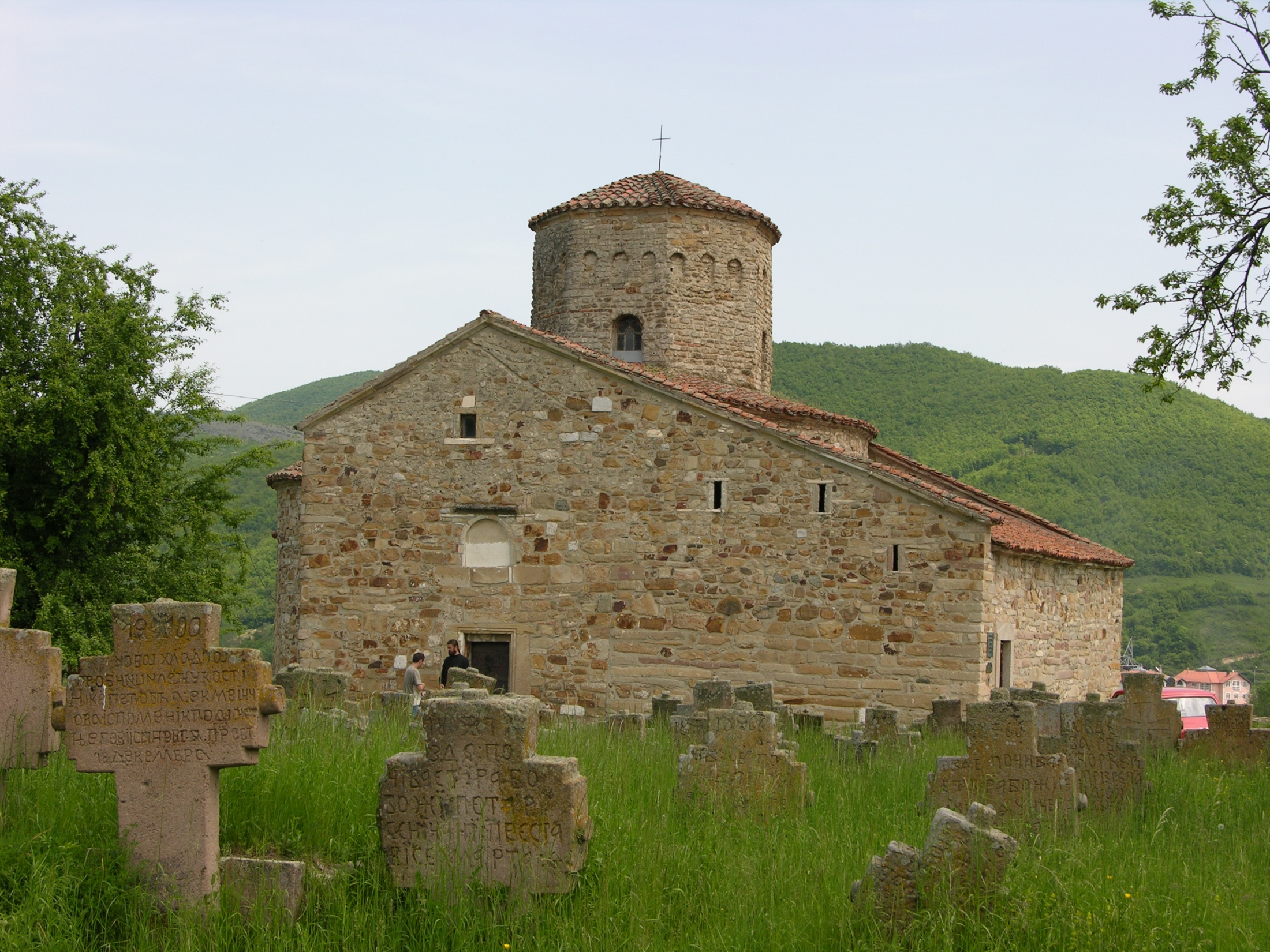 РАС, ЦРКВА СВ. ПЕТРА И ПАВЛА, СЕДИШТЕ РАШКЕ ЕПИСКОПИЈЕ
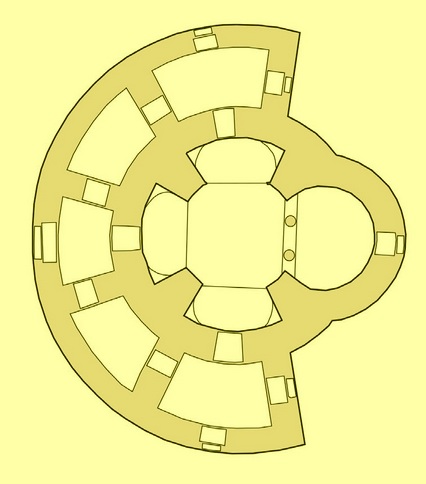 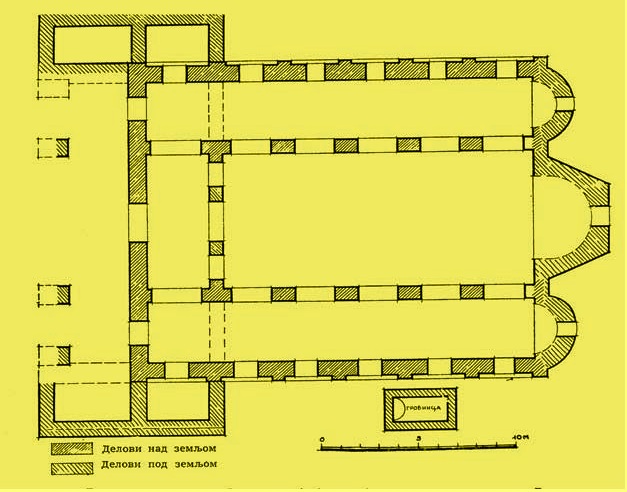 ПРИЗРЕН, РЕКОНСТРУКЦИЈА ОСНОВЕ БАЗИЛИКЕ ИСПОД ЦРКВЕ БОГОРОДИЦЕ ЉЕВИШКЕ ПОСЛЕ АРХЕОЛОШКО-КОНЗЕРВАТОРСКИХ РАДОВА, 10.-11. ВЕК, СЕДИШТЕ ПРИЗРЕНСКЕ ЕПИСКОПИЈЕ
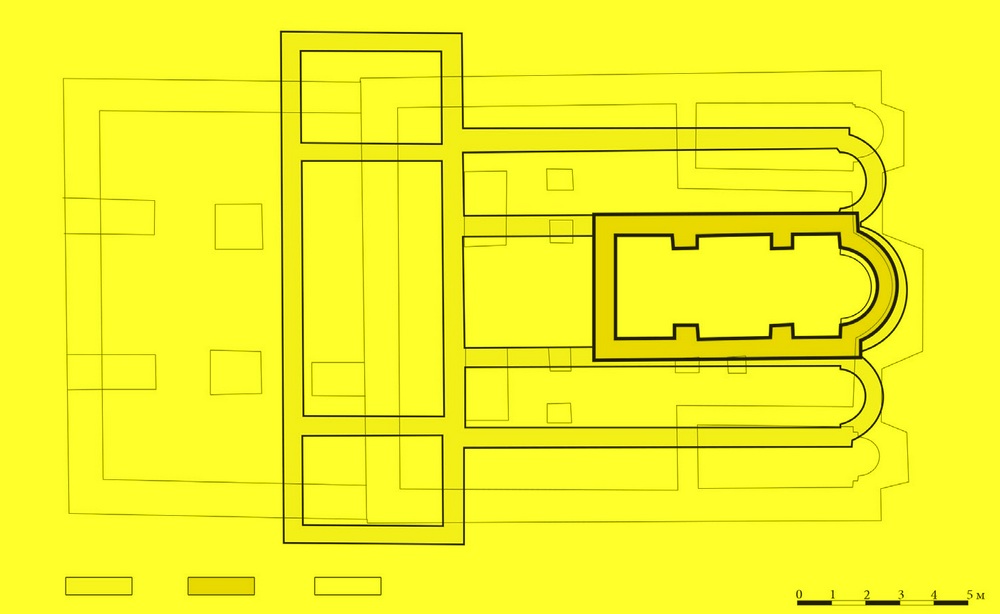 ЛИПЉАН, ГРАЧАНИЦА, ОСТАЦИ ОСНОВЕ РАНОВИЗАНТИЈСКЕ БАЗИЛИКЕ ((БЛЕДЕ КОНТРУРЕ), ЈЕДНОБРОДНЕ ЦРКВЕ - СЕДИШТЕ ЛИПЉАНСКЕ ЕПИСКОПИЈЕ (ОБЕЛЕЖЕНО), И КАСНИЈЕ МИЛУТИНОВЕ ЦРКВЕ (НАЈБЛЕЂЕ) (ПРЕМА АРХЕОЛОШКИМ ИСТРАЖИВАЊИМА)
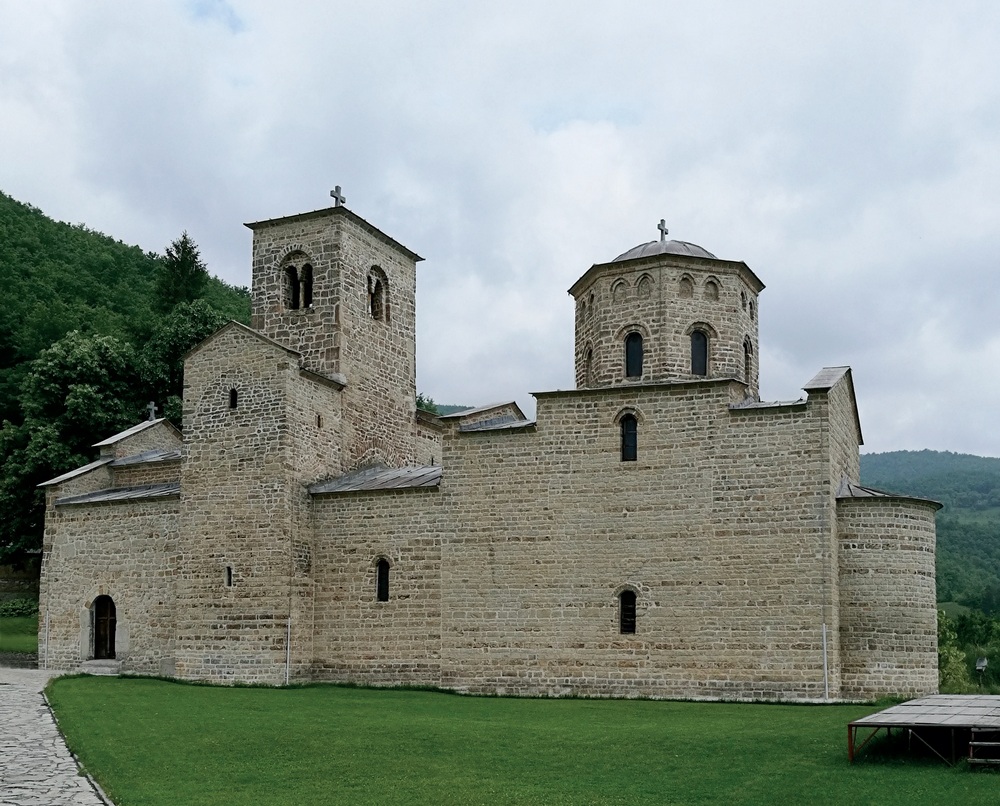 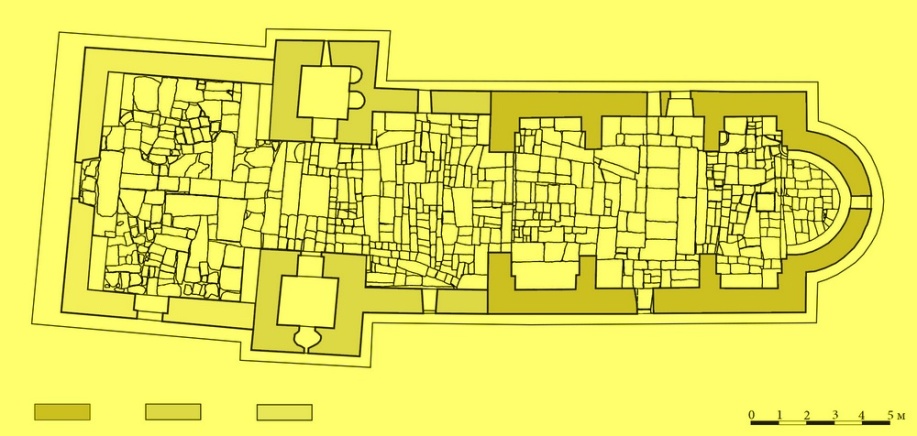 БЕРАНЕ, СВ. ЂОРЂЕ, СЕДИШТЕ БУДИМЉАНСКЕ ЕПИСКОПИЈЕ, ИЗГЛЕД СА СЕВЕРНЕ СТРАНЕ ПОСЛЕ ОБНОВЕ
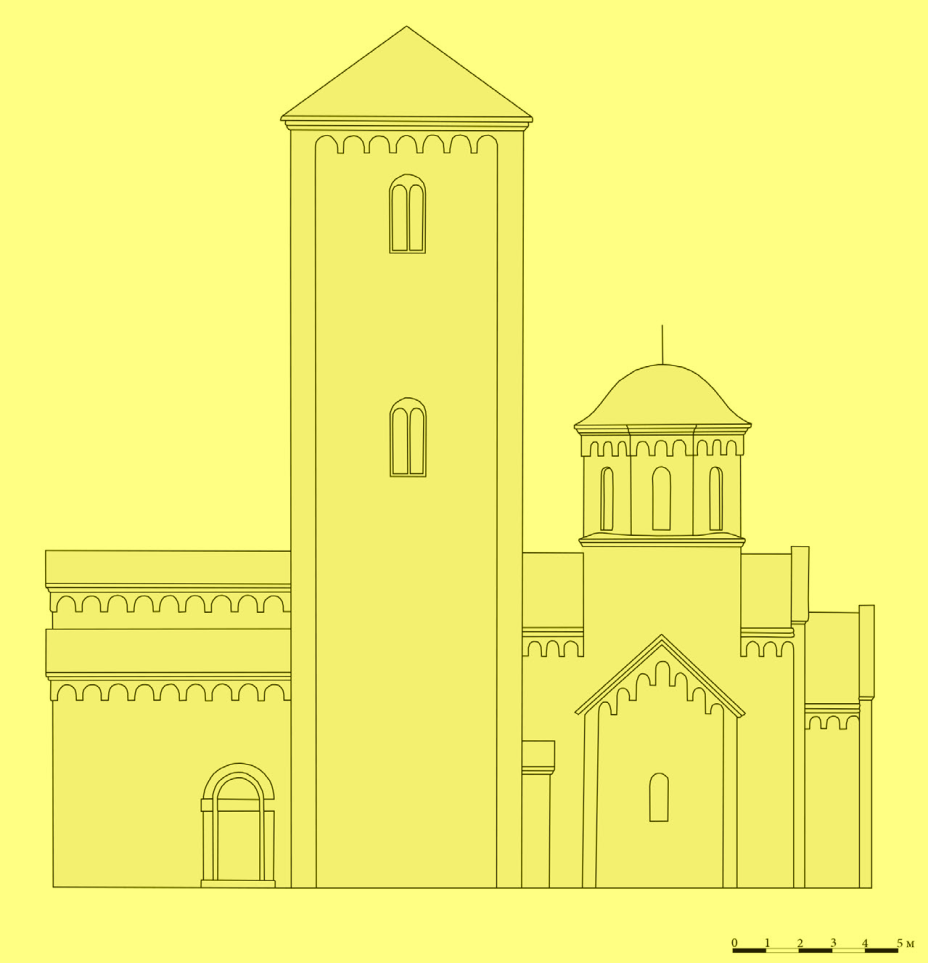 МЕТОХИЈА, БОГОРОДИЦА ХВОСТАНСКА, СЕДИШТЕ ХВОСТАНСКЕ ЕПИСКОПИЈЕ
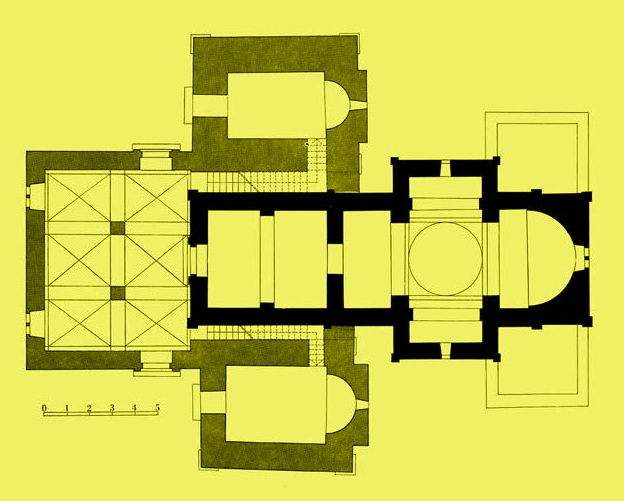 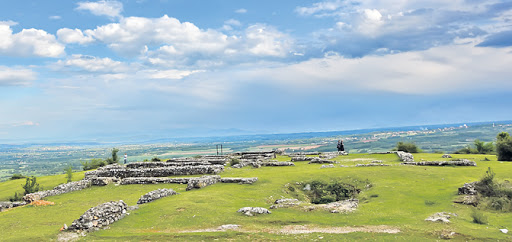 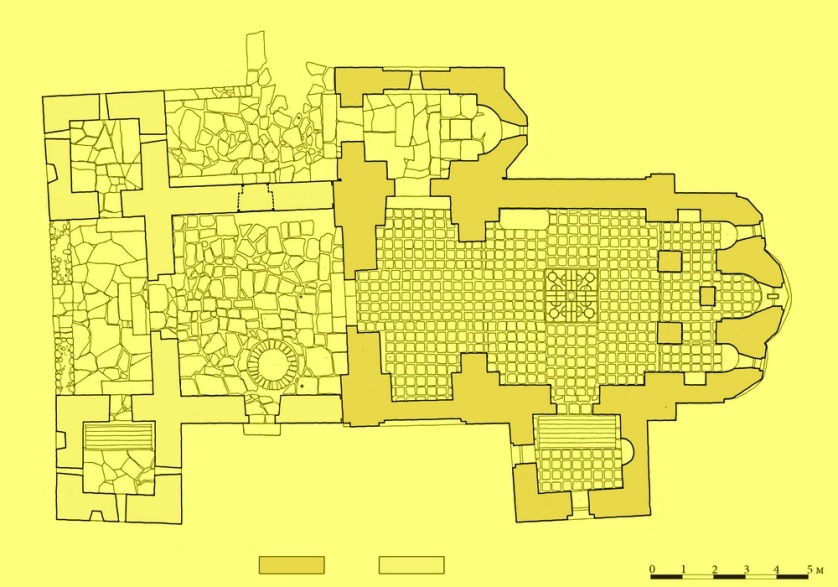 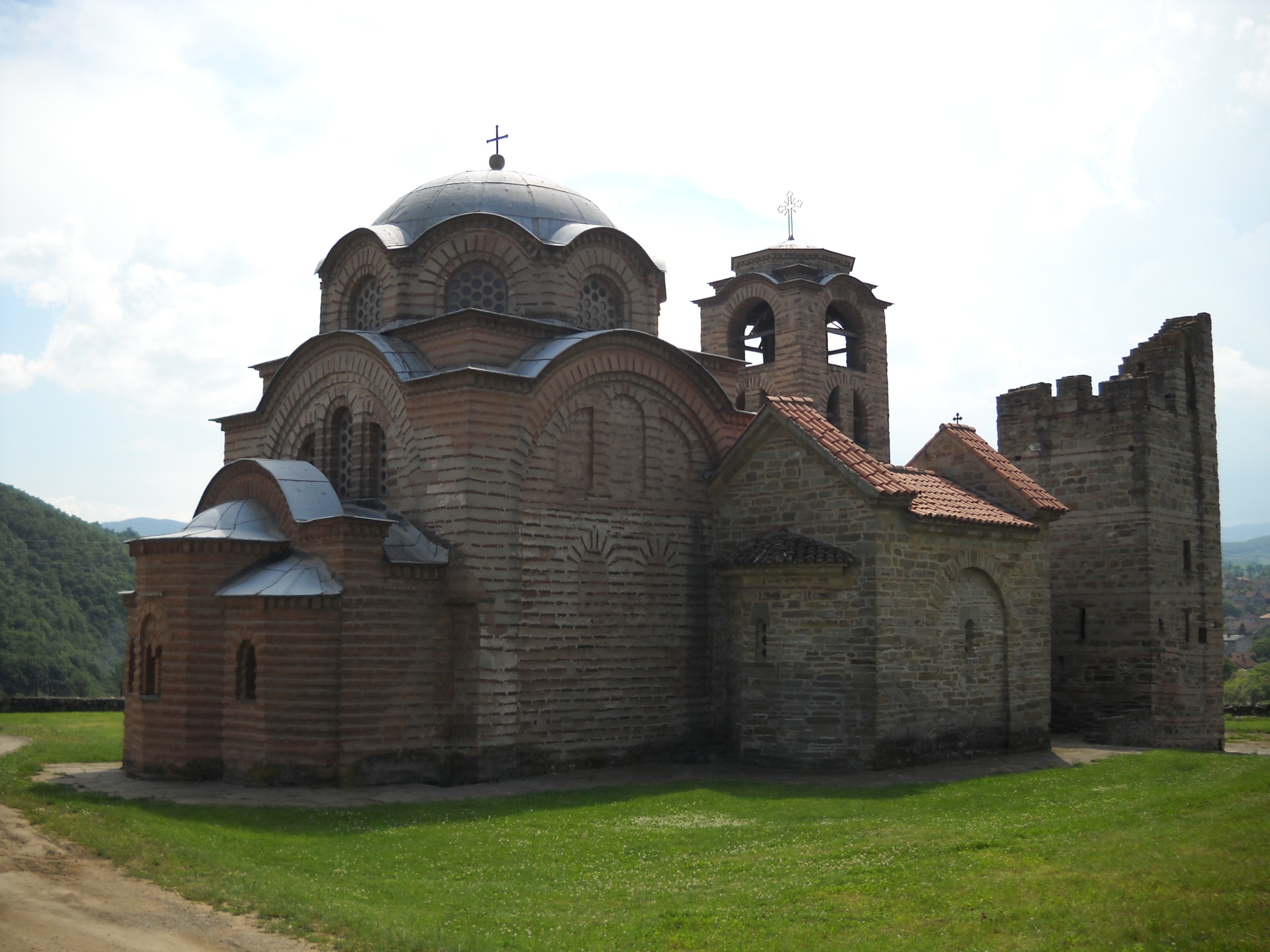 КУРШУМЛИЈА, СВ. НИКОЛА, СЕДИШТЕ ТОПЛИЧКЕ ЕПИСКОПИЈЕ
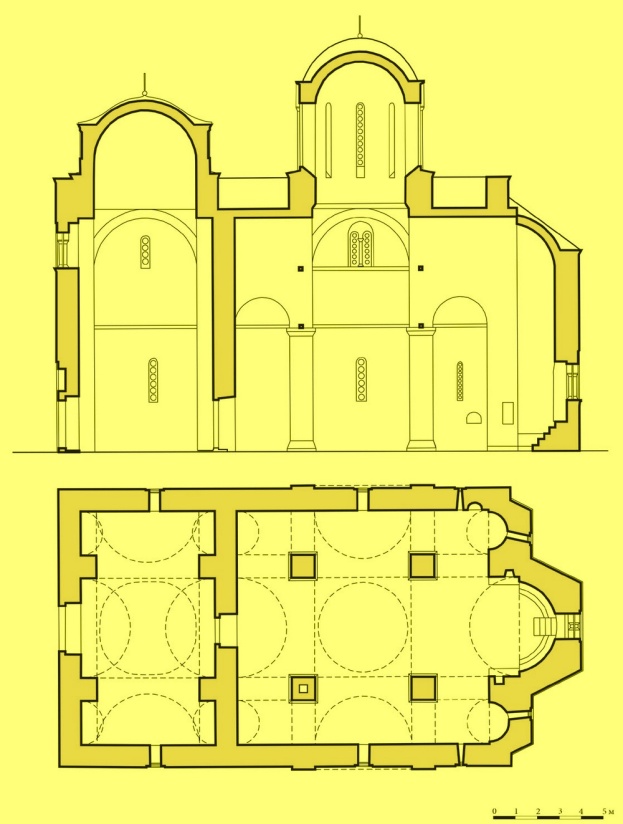 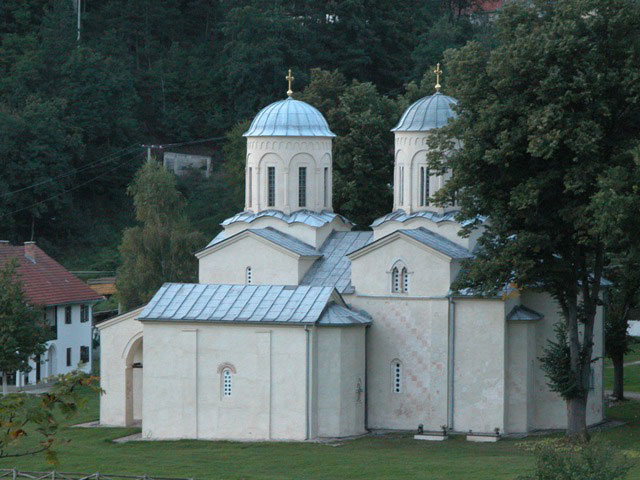 ПРИБОЈ, ЦРКВА СВ. НИКОЛЕ, СЕДИШТЕ ДАБАРСКЕ ЕПИСКОПИЈЕ, ПРЕТПОСТАВЉЕНА ОСНОВА ПРВОБИТНЕ ЦРКВЕ И ИЗГЛЕД С ЈУЖНЕ СТРАНЕ ПОСЛЕ ОБНОВЕ У 14. ВЕКУ
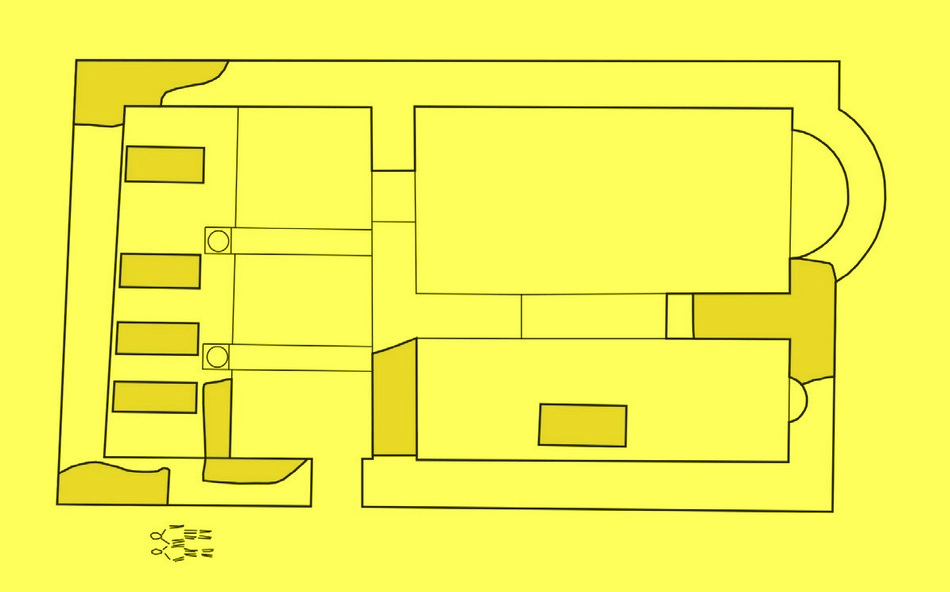 Анекс са гробом непознатог светитеља
АРИЉЕ, СВ. АХИЛИЈЕ, СЕДИШТЕ МОРАВИЧКЕ ЕПИСКОПИЈЕ, РЕКОНСТРУКЦИЈА ОСНОВЕ ЦРКВЕ ИЗ 9-11.ВЕКА, ПОСТОЈЕЋЕ У ВРЕМЕ ОСНИВАЊА АРХИЕПИСКОПИЈЕ, ЧИЈИ СЕ ОСТАЦИ НАЛАЗЕ ИСПОД ЗАДУЖБИНЕ КРАЉА ДРАГУТИНА
Препоручена литература, уз обавезну:
S. Popović, The Serbian Episcopal Sees in the Thirteenth Century, Starinar 51 (2001), 171-184. ДОСТУПНО НА САЈТУ VIMINACIUM (сви бројеви Старинара)
 М. Чанак-Медић – Д. Поповић – Д. Војводић, Манастир Жича, Београд 2014.
Б. Тодић, Иконографска истраживања жичких фресака XIII века, Саопштења РЗЗСК, 22-23(1990-1991),25-40. ДОСТУПНО НА САЈТУ РЗЗСК
 И. М. Ђорђевић, Жича и Студеница, Студије старе српске уметности (прир. Д. Војводић-М. Марковић, Београд 2008, 257-263. ИНТЕРНЕТ-SCRIBD
 Д. Поповић, Ризница спасења. Култ реликвија и српских светих у средњовековној Србији, Београд – Нови Сад 2018, текстови у одељку “Реликвије и реликвијари”: 15-54;55-88;133-164;165-184;273-287. ACADEMIA.EDU
 И. Стевовић, Прве српске епископске цркве. Запажања о историји и архитектури, ЗМСЛУ 44 (2016),41-59. ACADEMIA. EDU.
 И. Стевовић- Ј. Ердељан, Облици и симболика простора Спасове цркве у Жичи, Ниш и Византија 16 (2018) 87-100. ACADEMIA. EDU